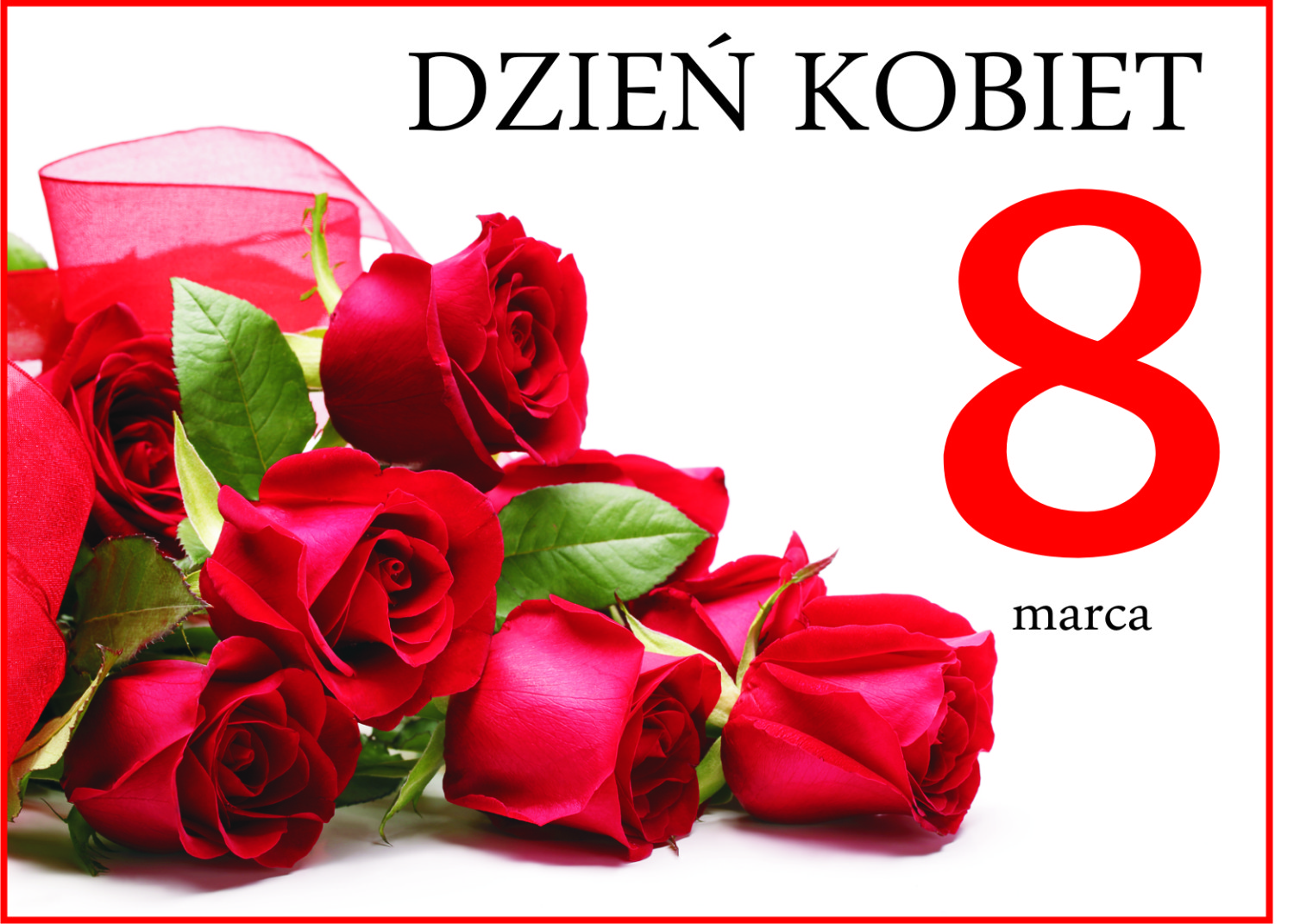 1
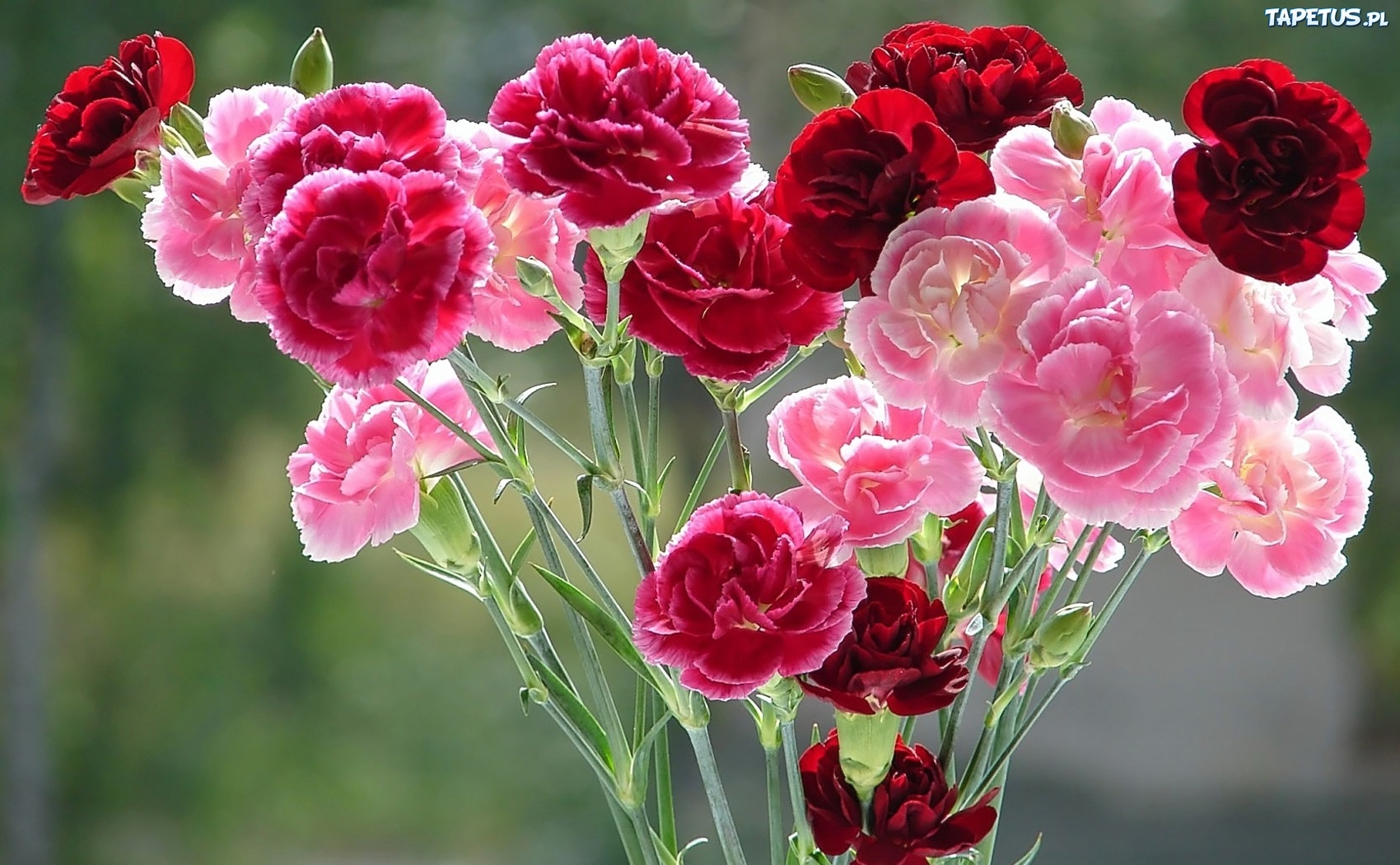 2
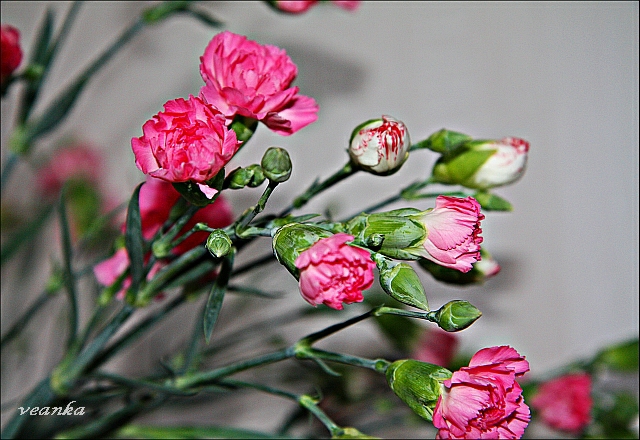 3
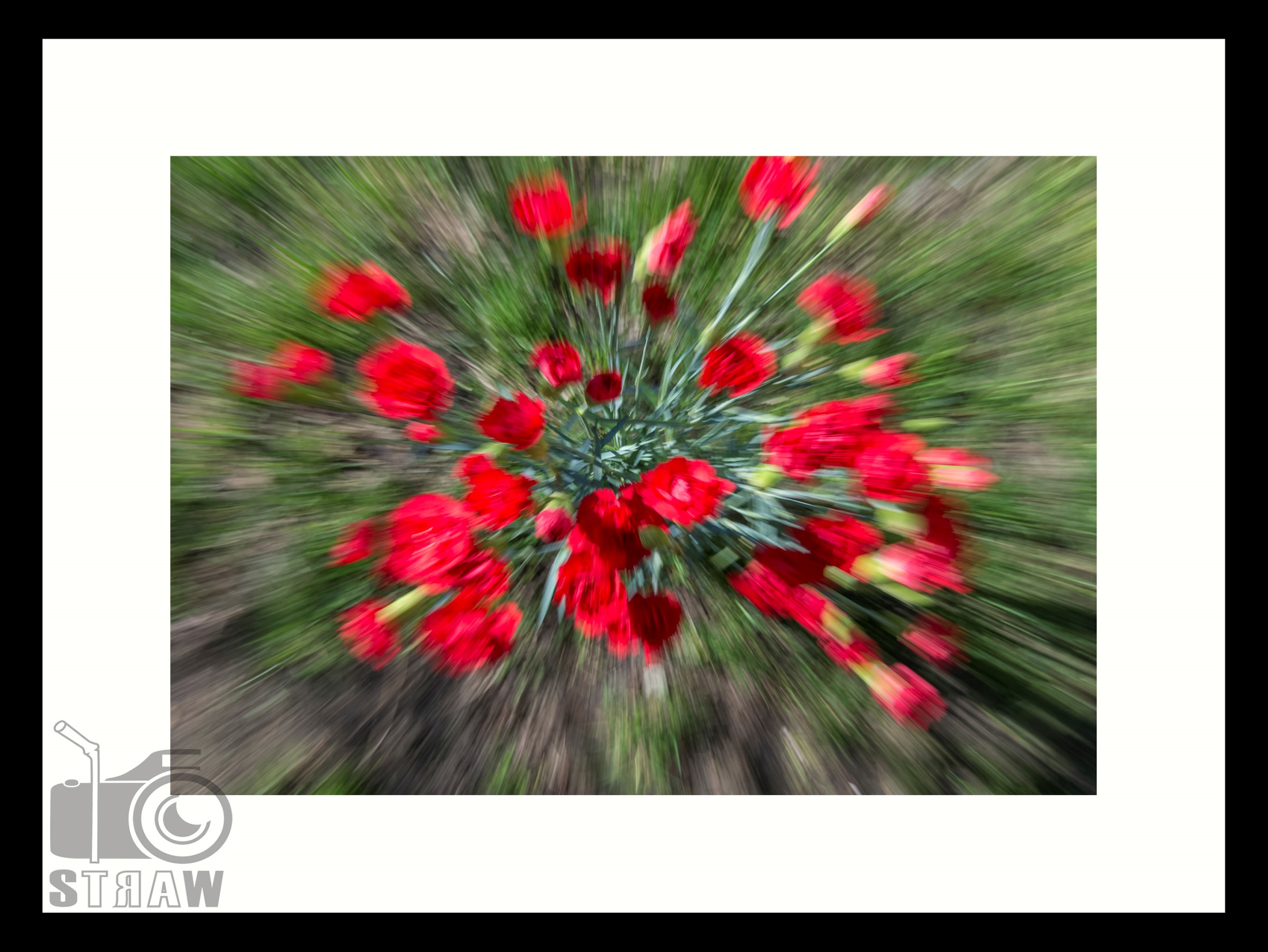 4
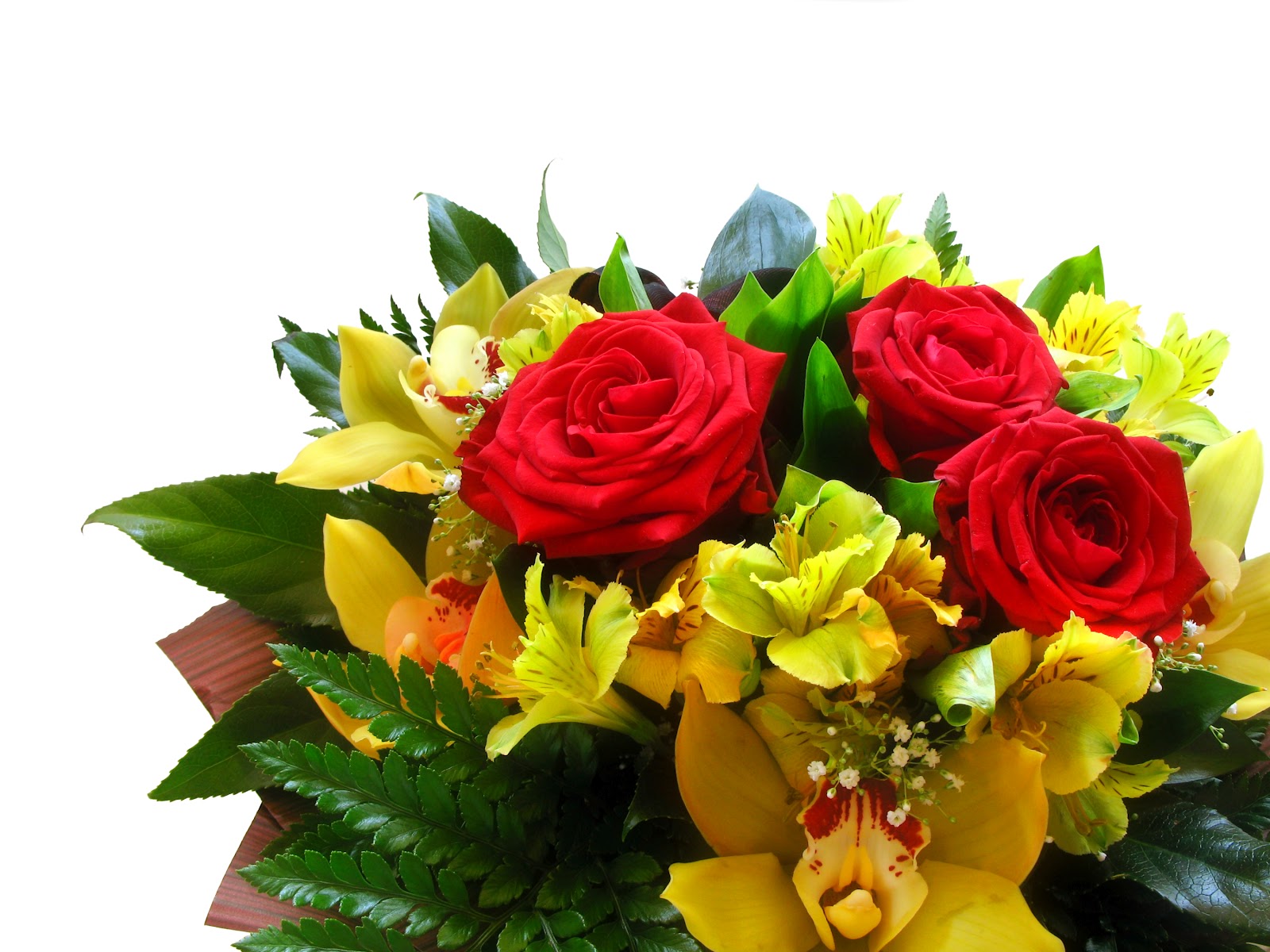 5
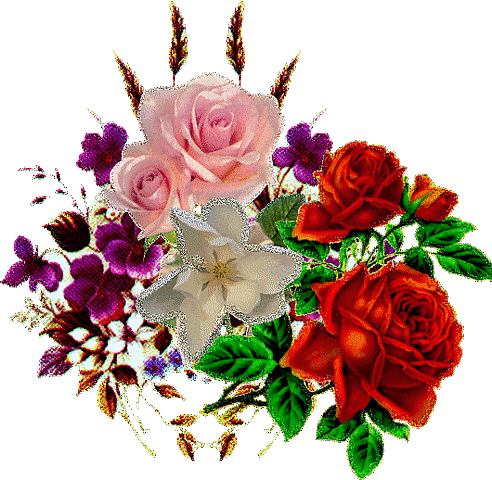 6
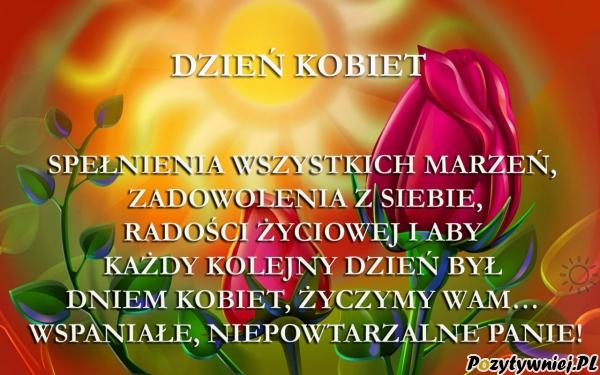 7
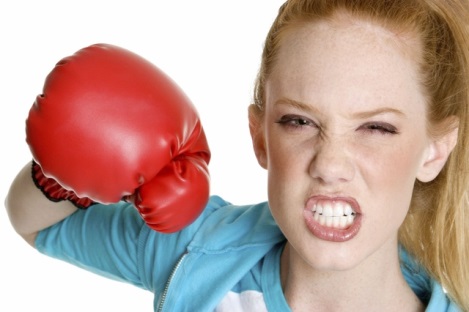 8
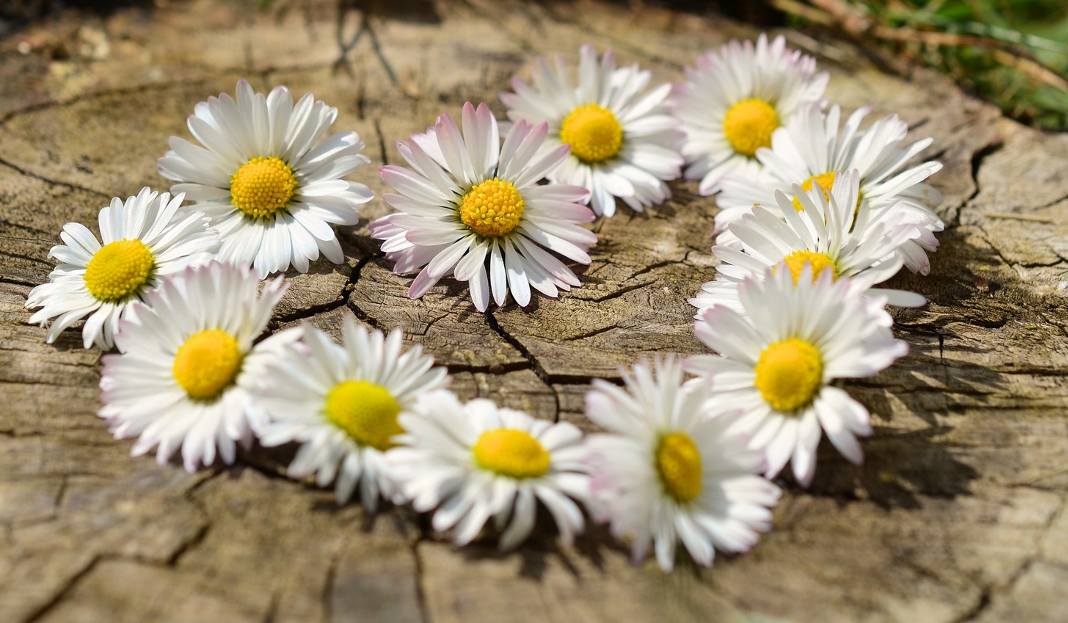 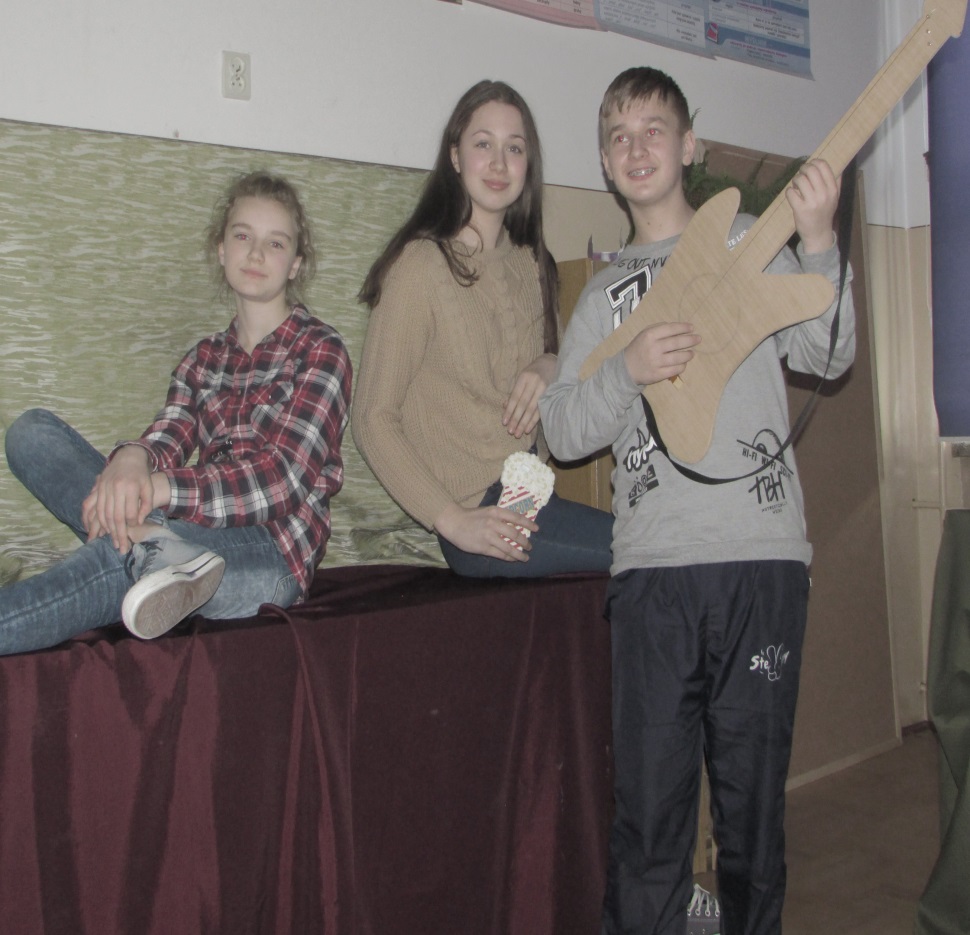 9
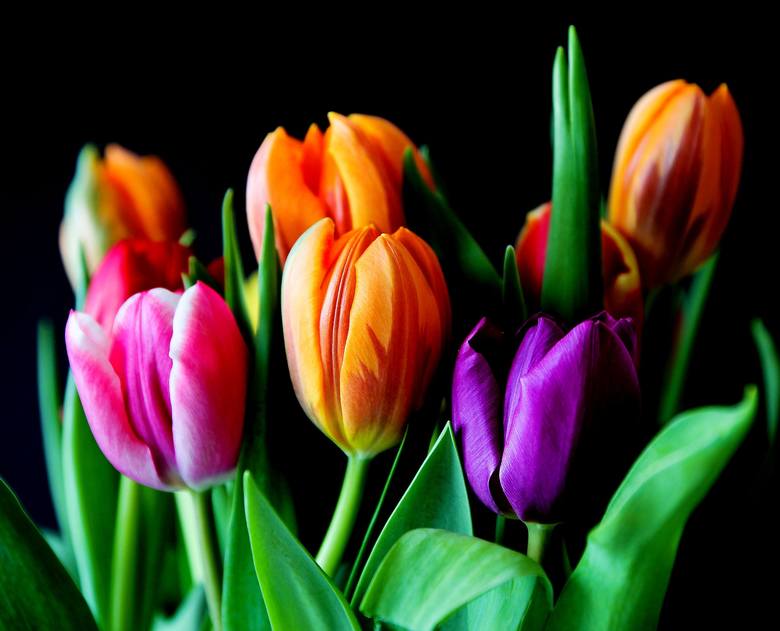 10
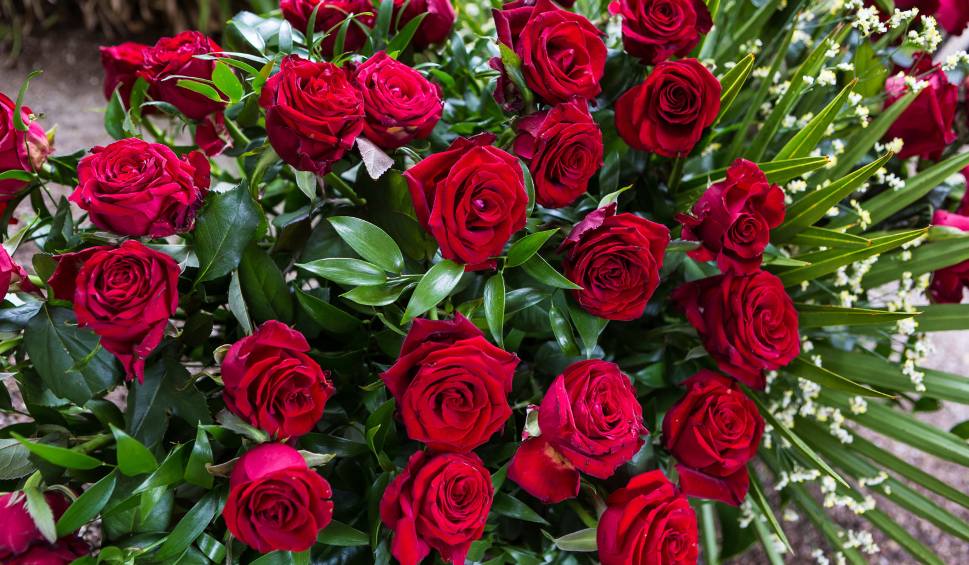 11
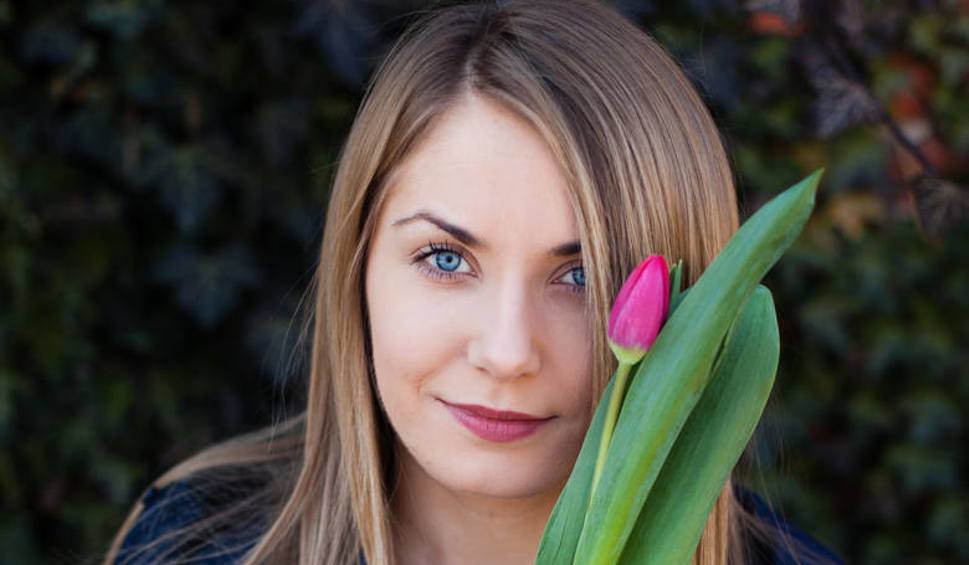 12
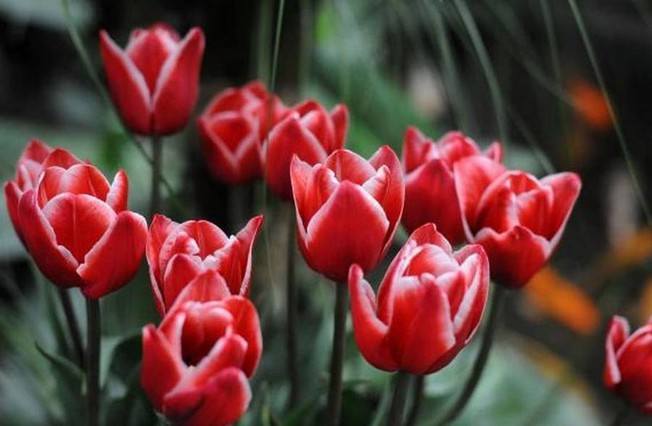 13
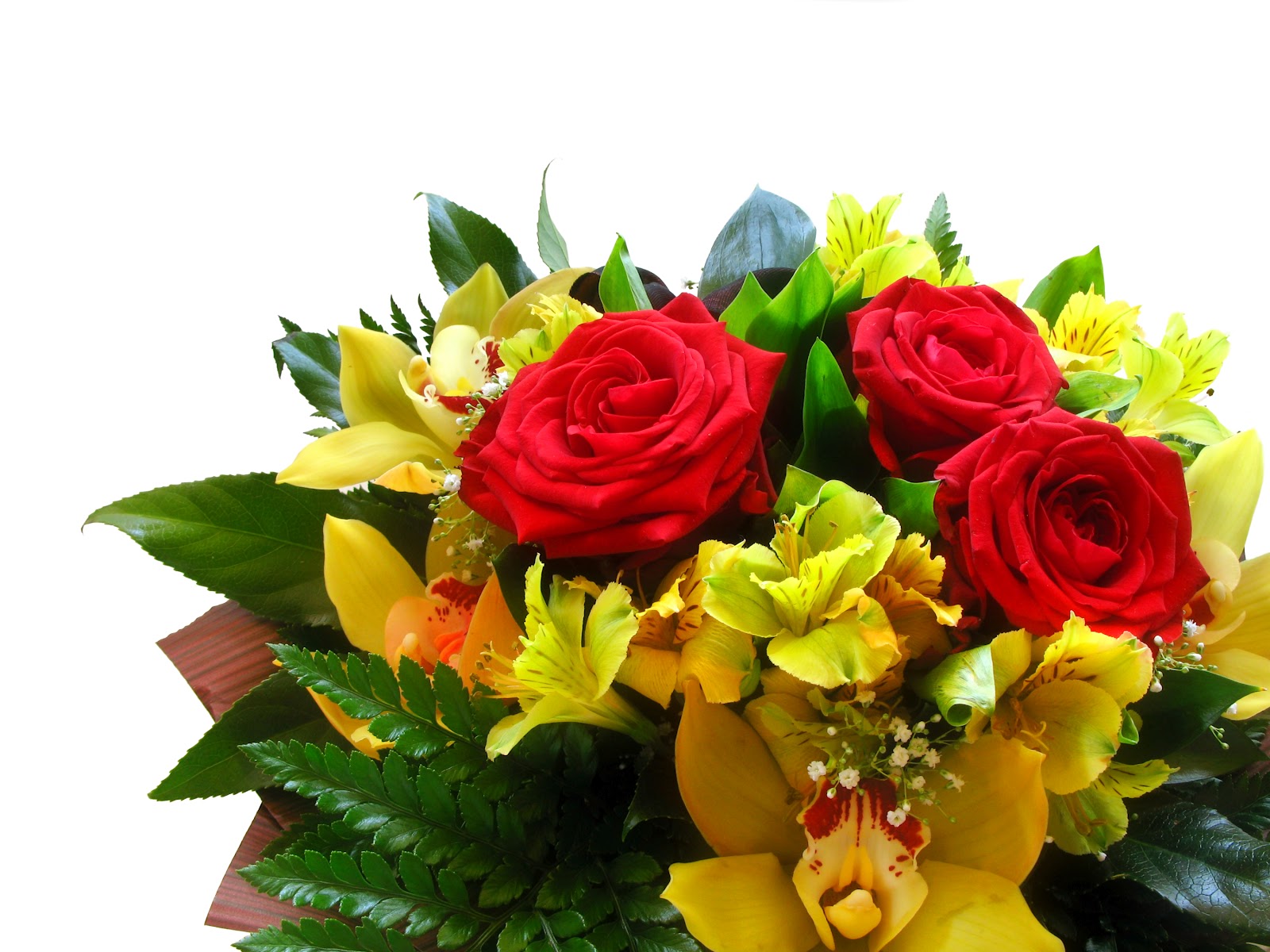 14
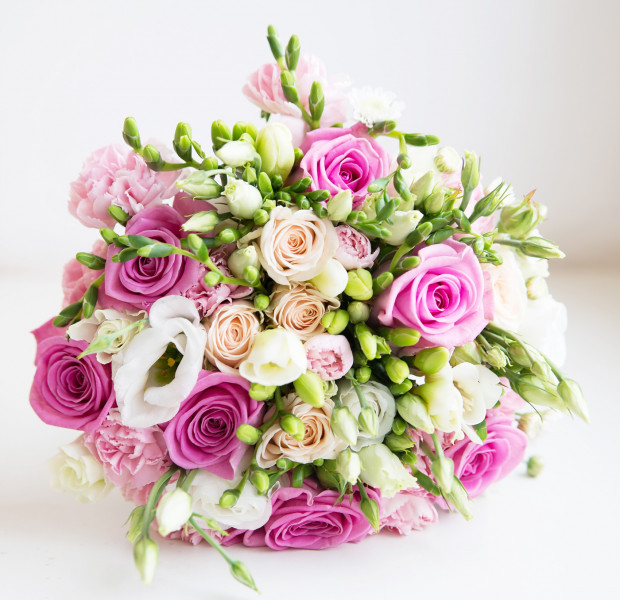 15
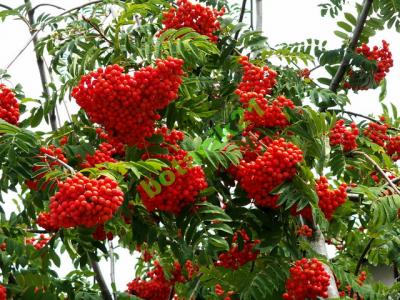 16
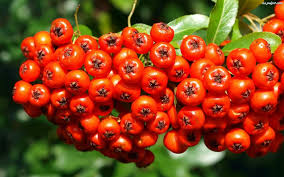 17
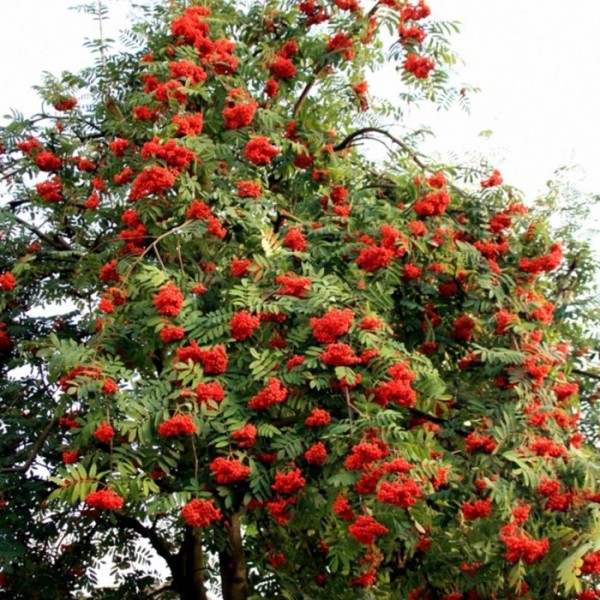 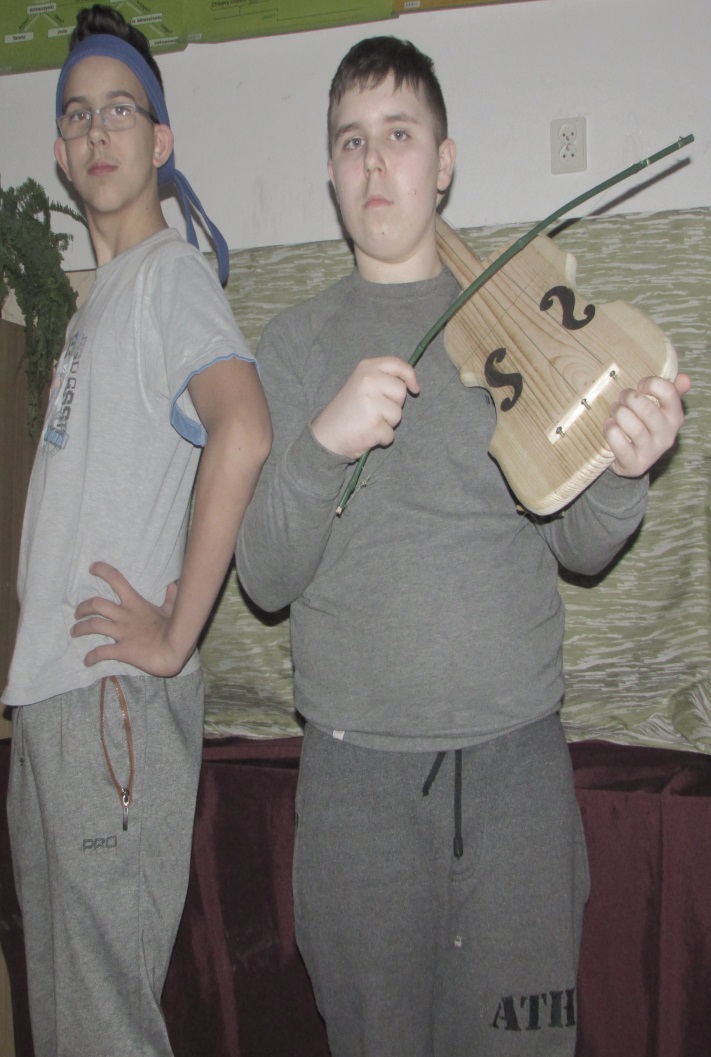 18
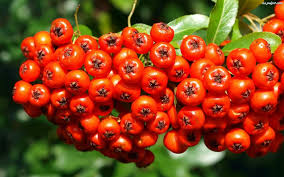 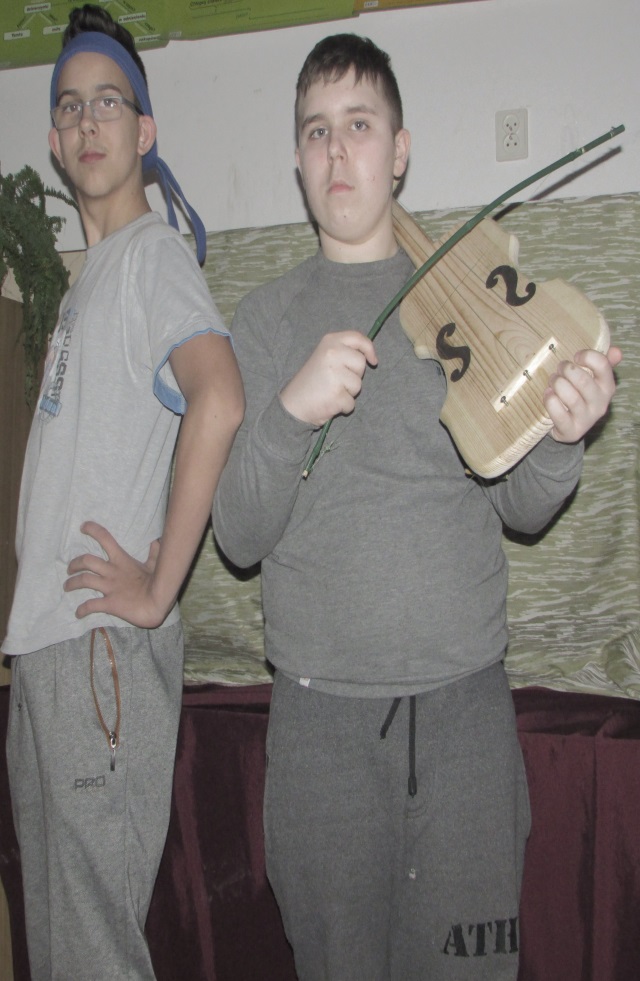 19
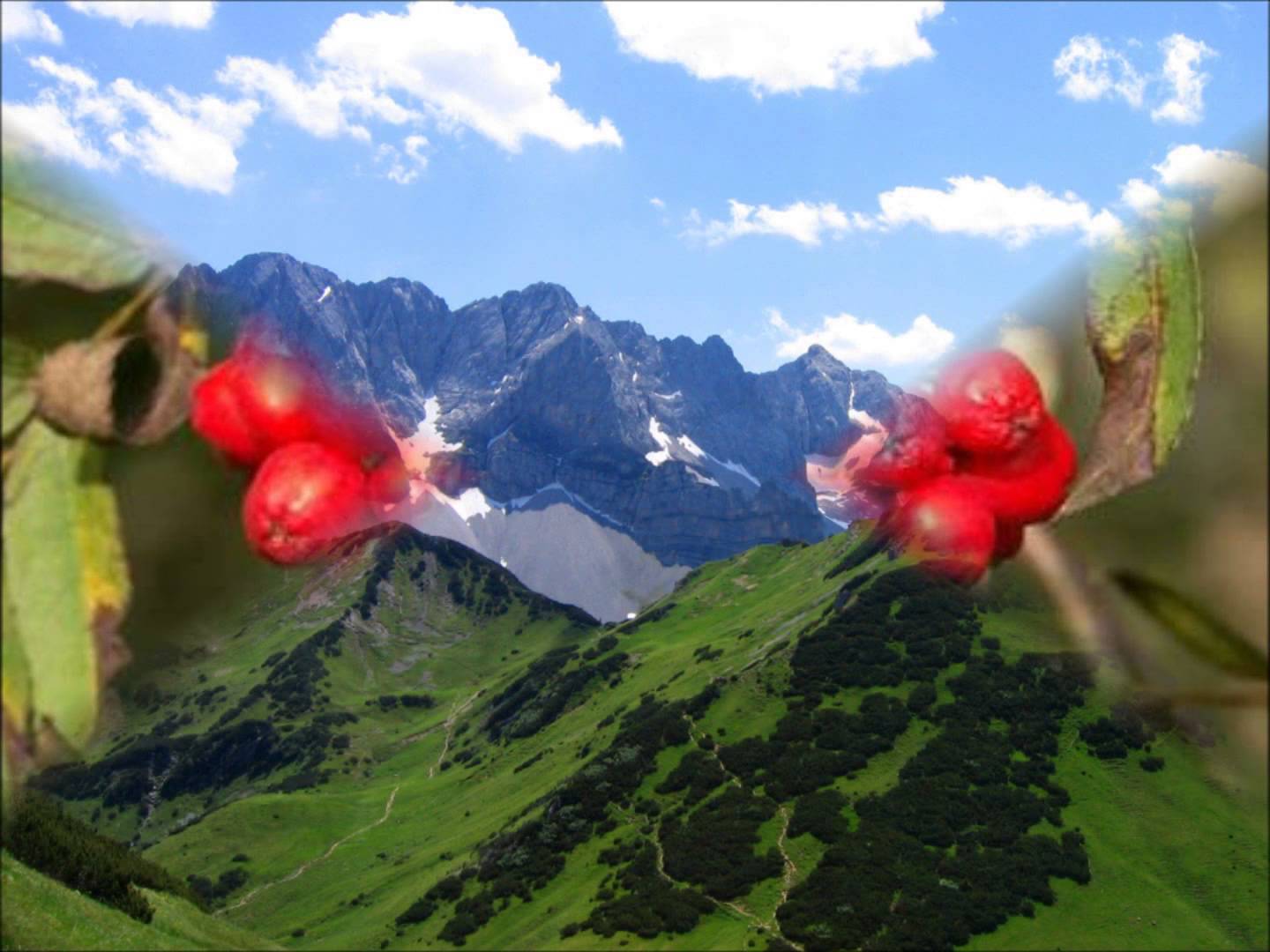 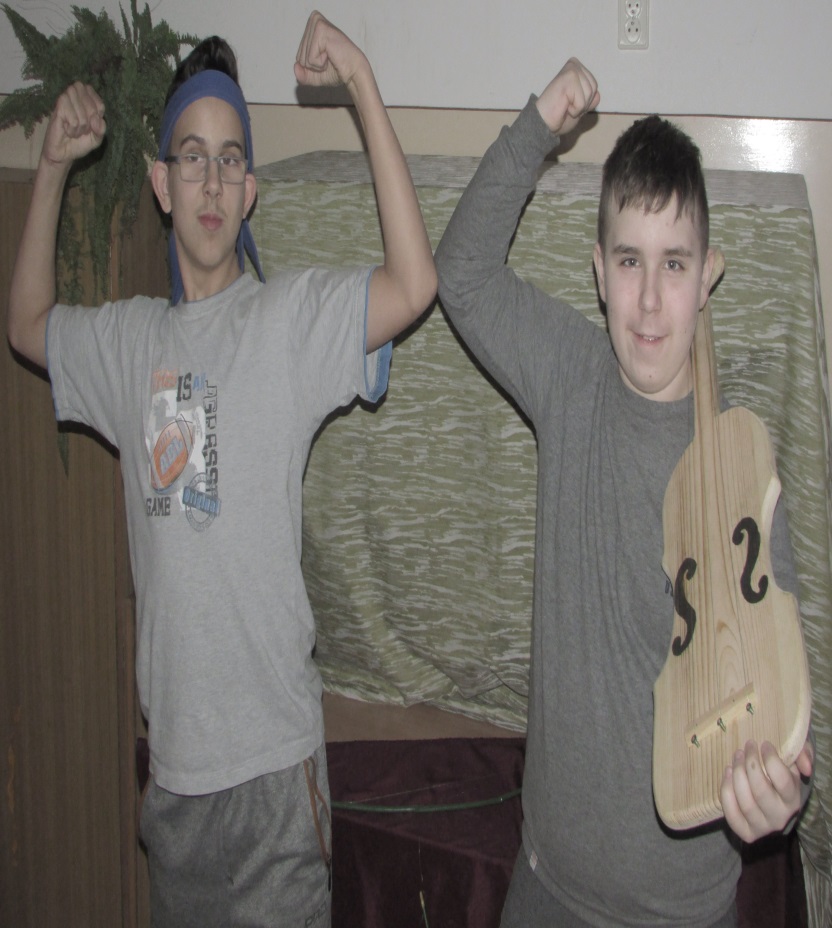 20
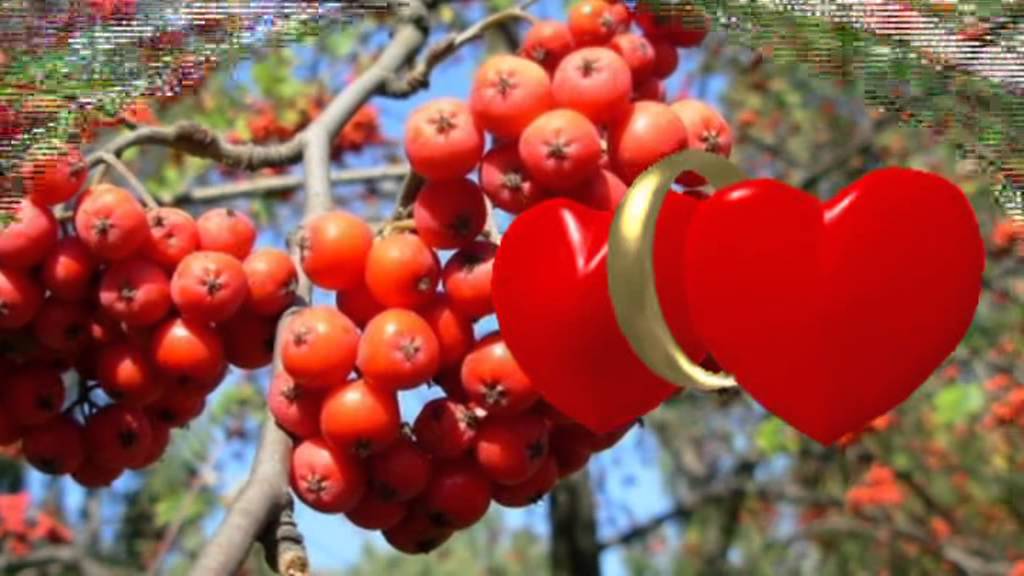 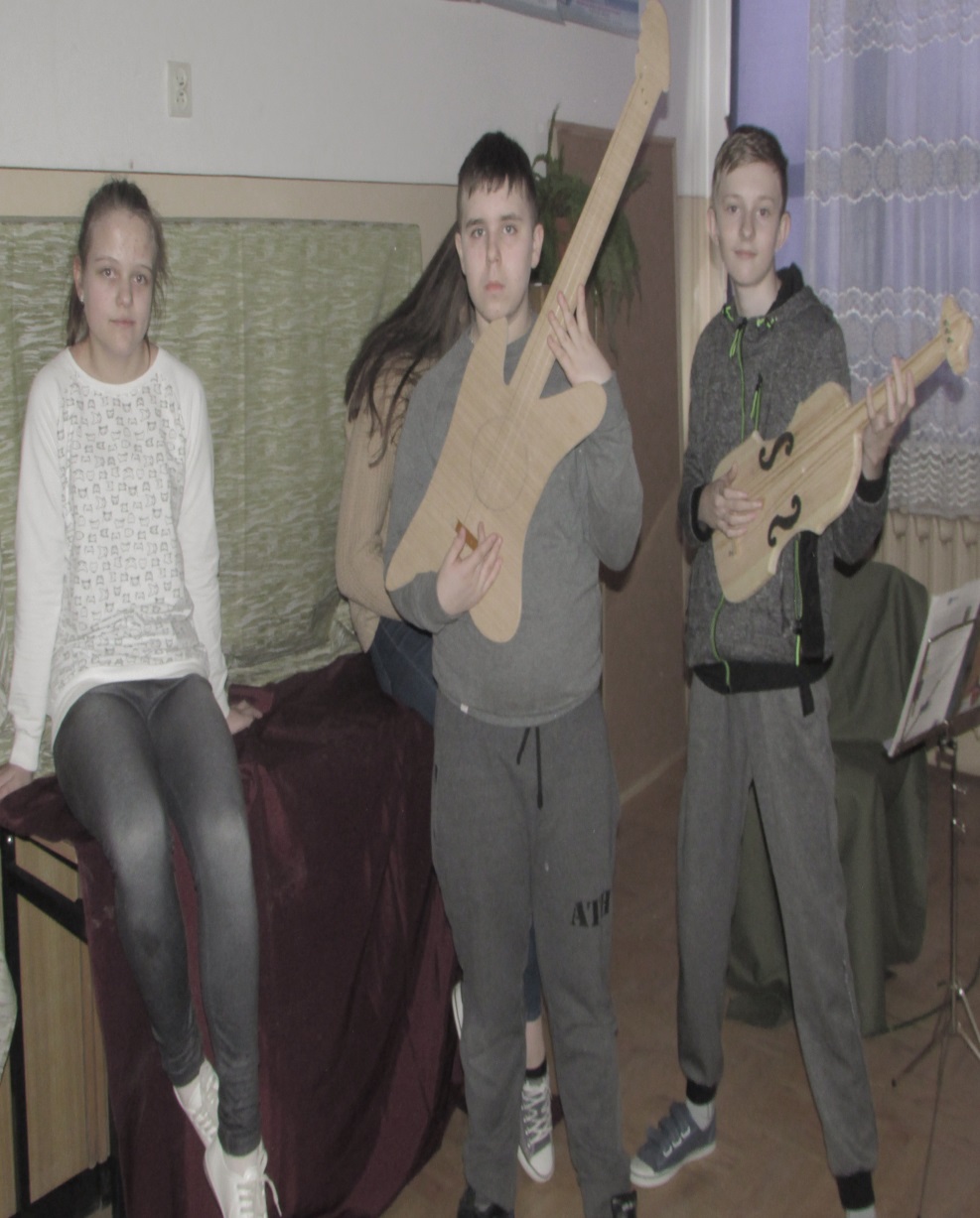 21
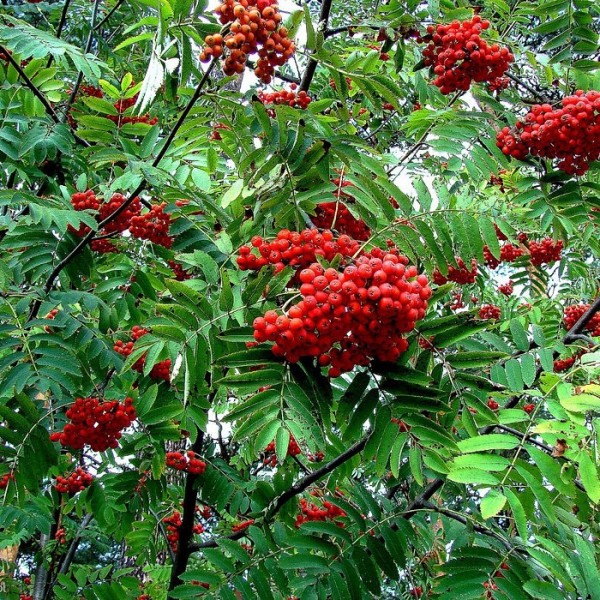 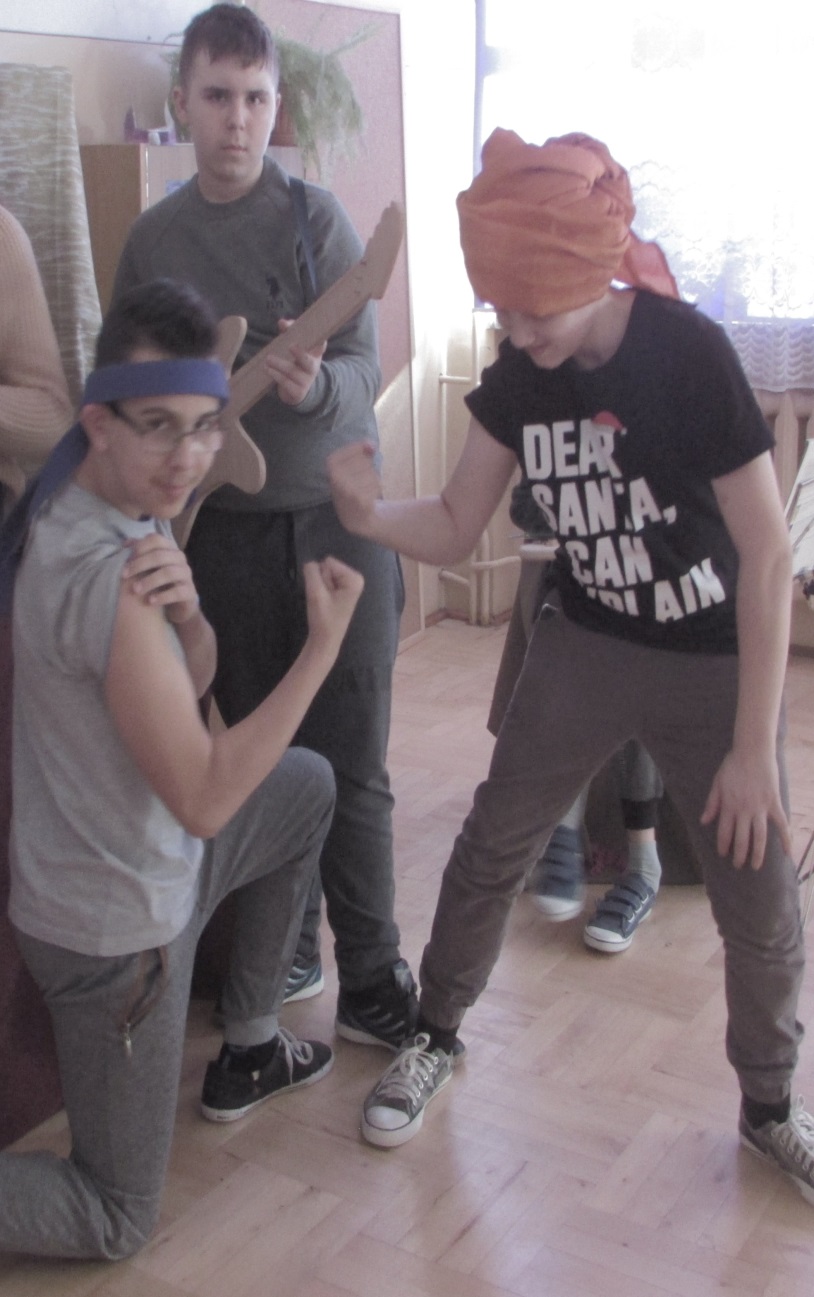 22
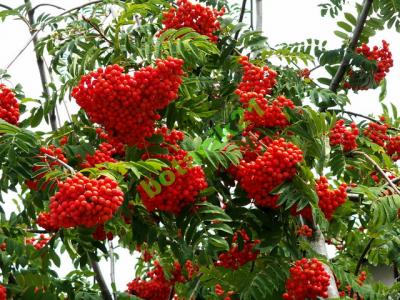 23
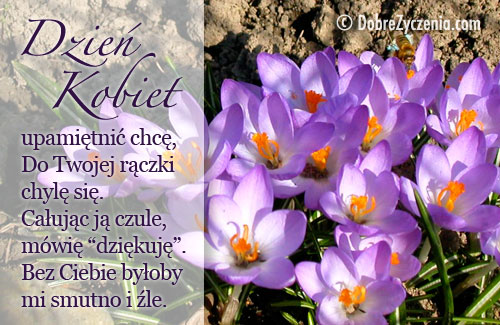 24
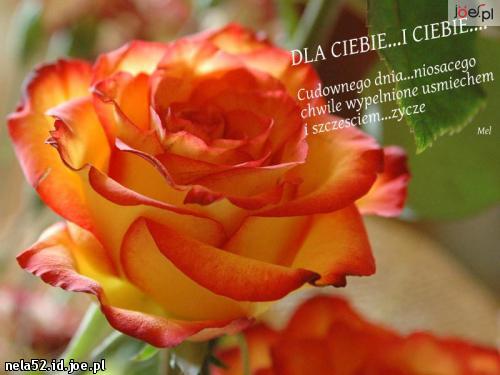 25
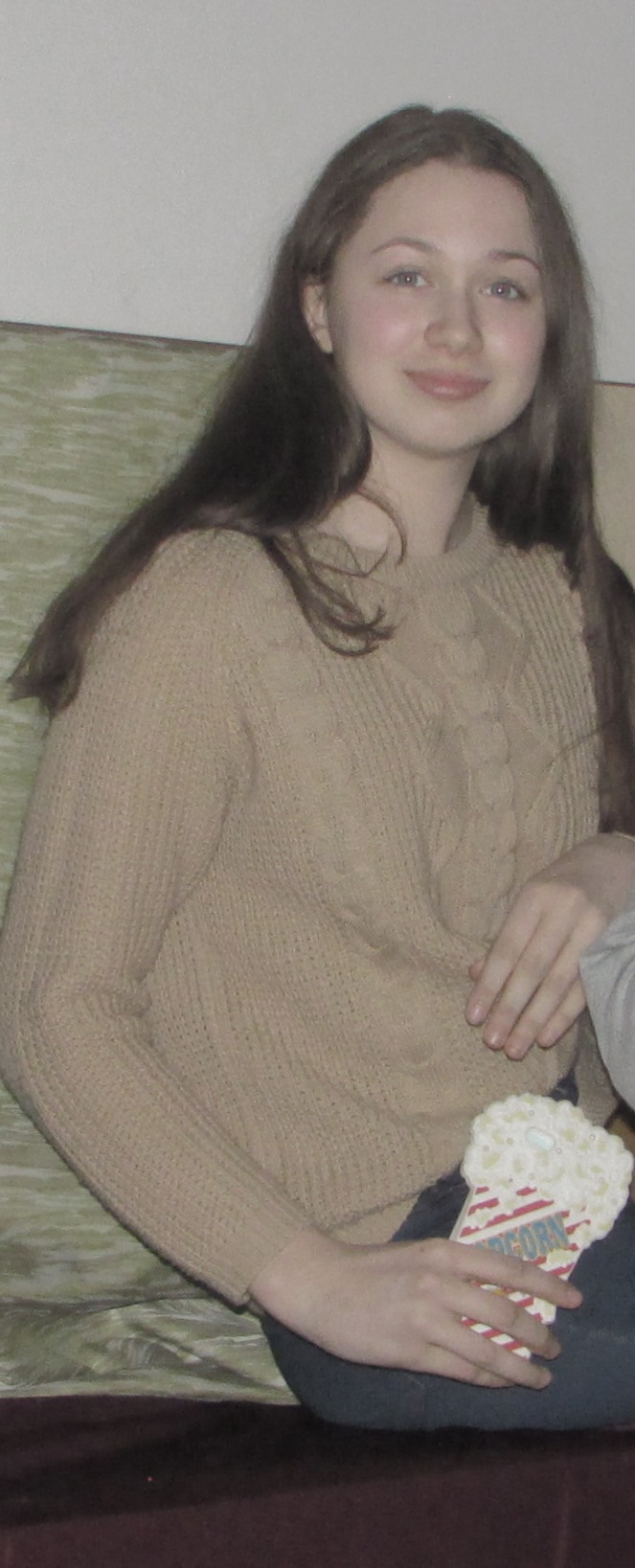 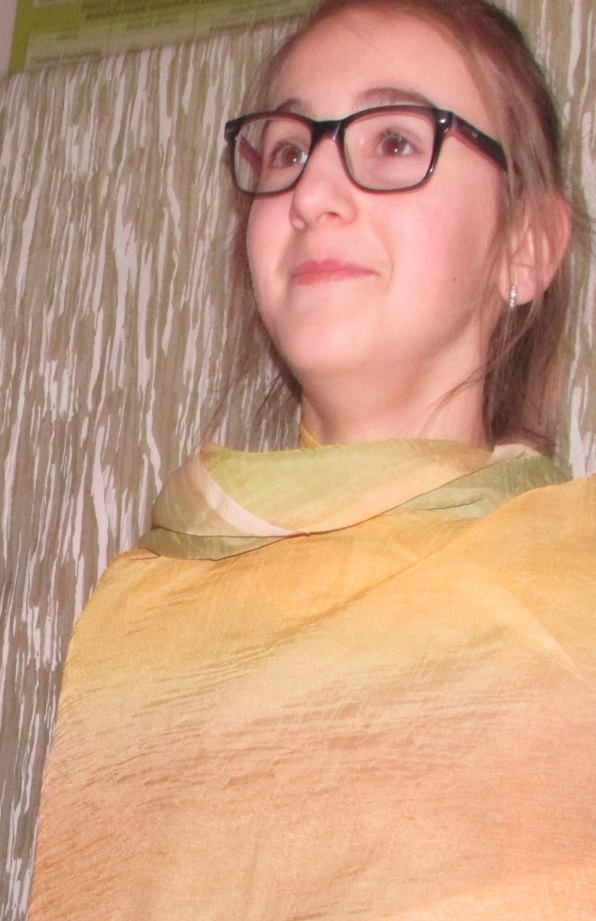 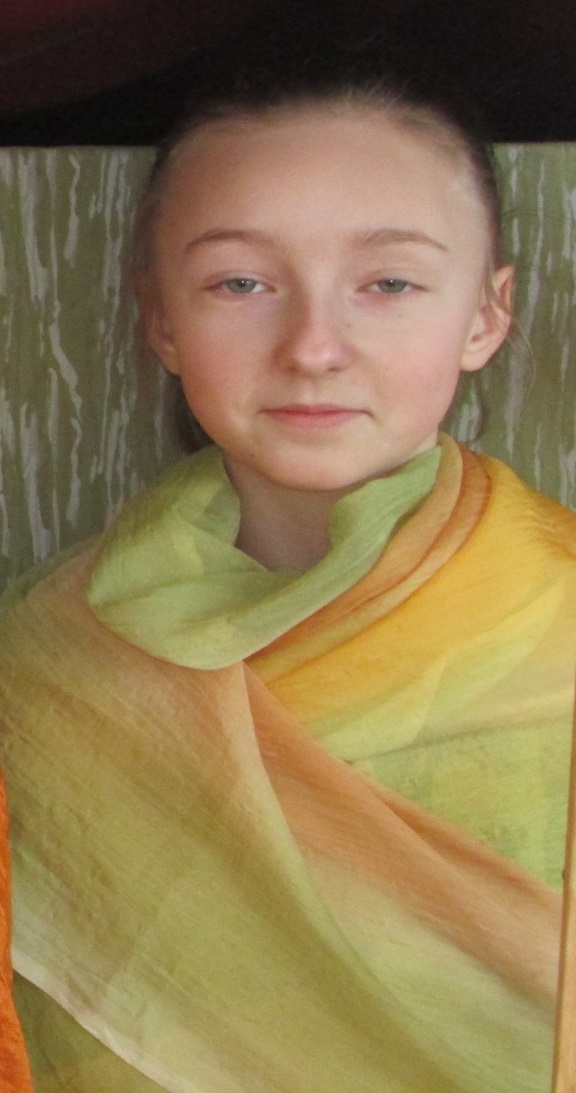 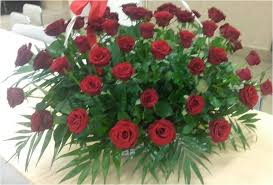 26
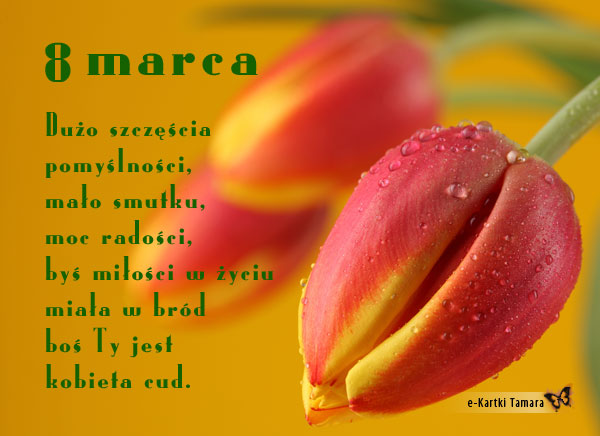 27
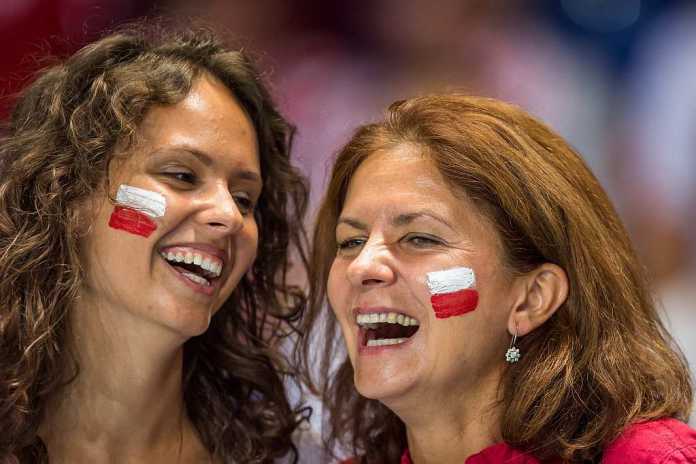 28
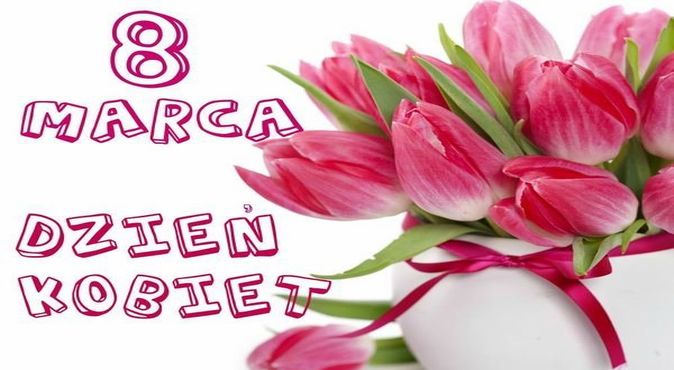 29
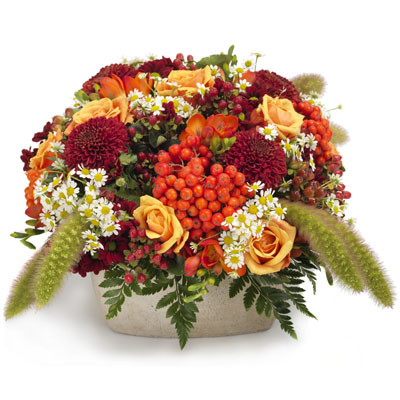 30
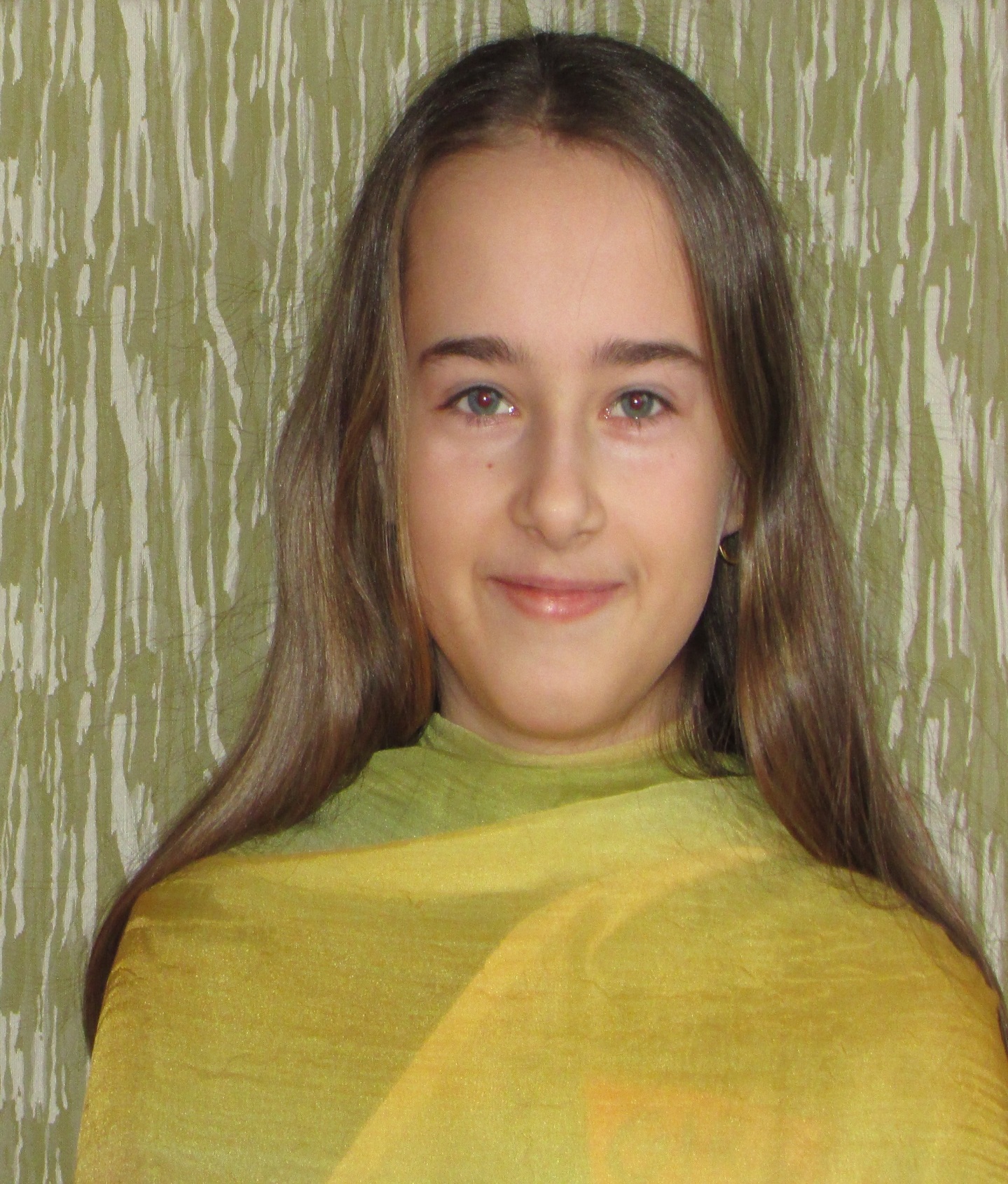 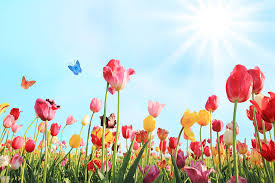 31
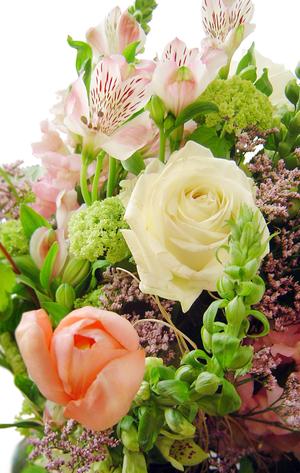 32
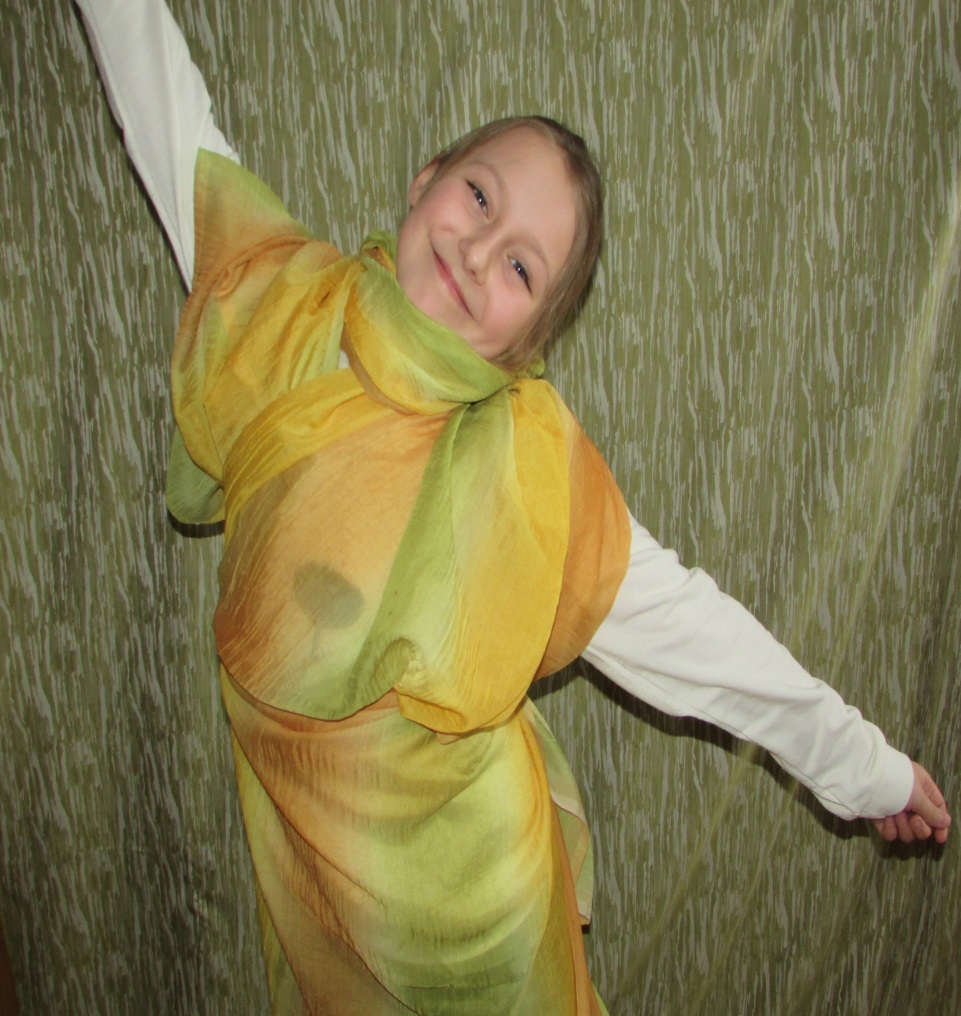 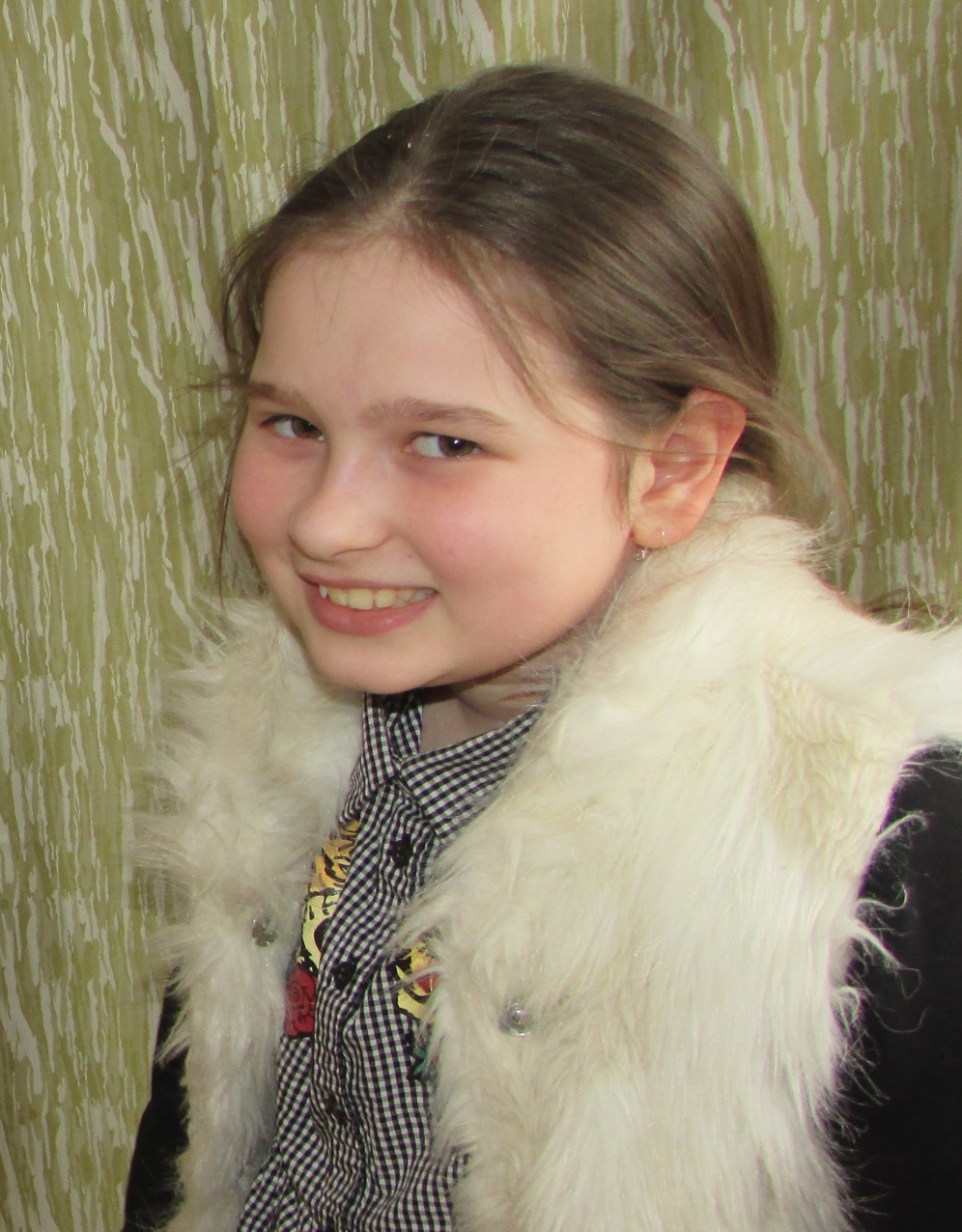 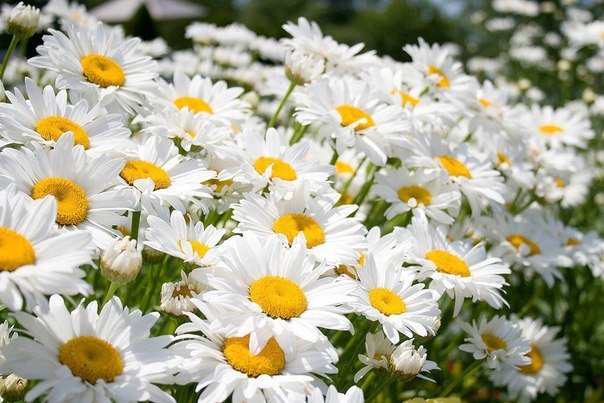 33
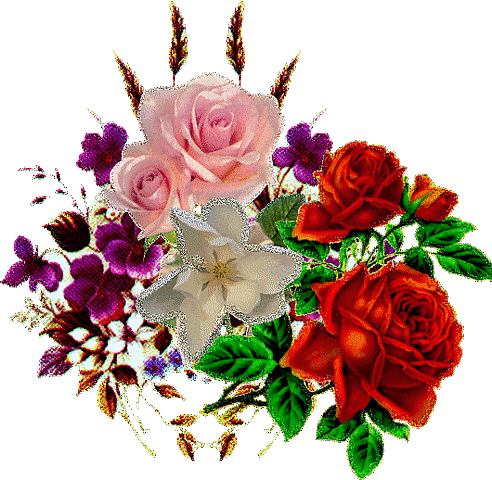 34
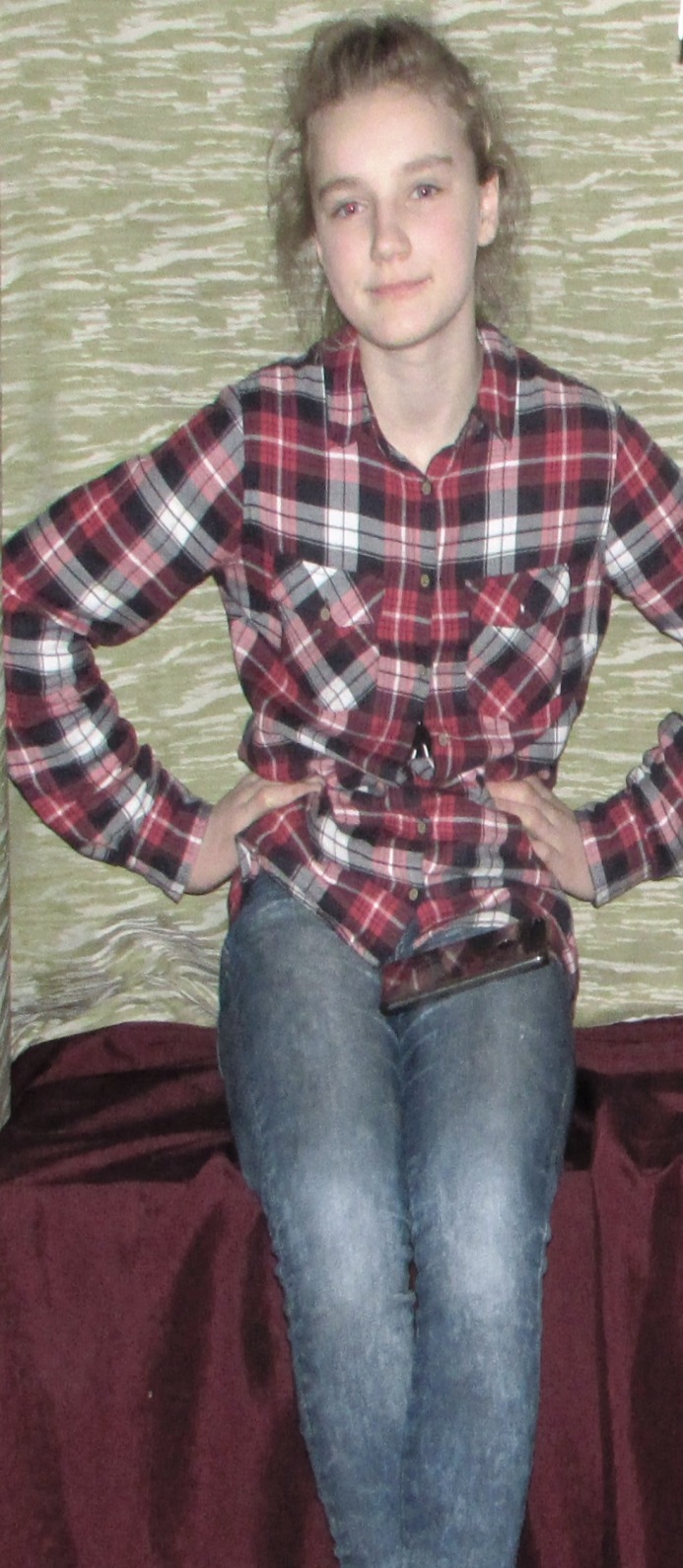 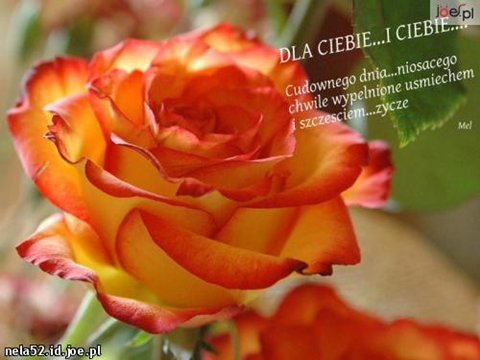 35
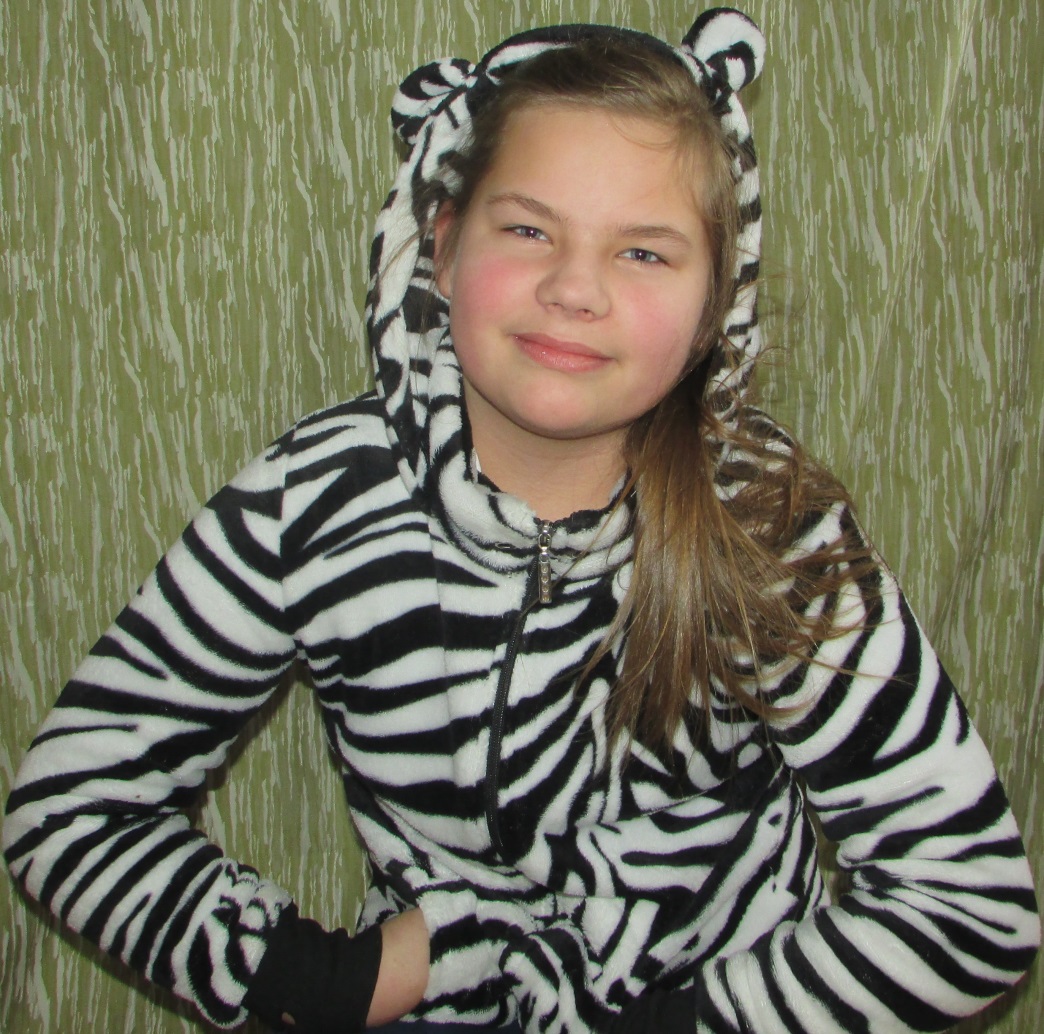 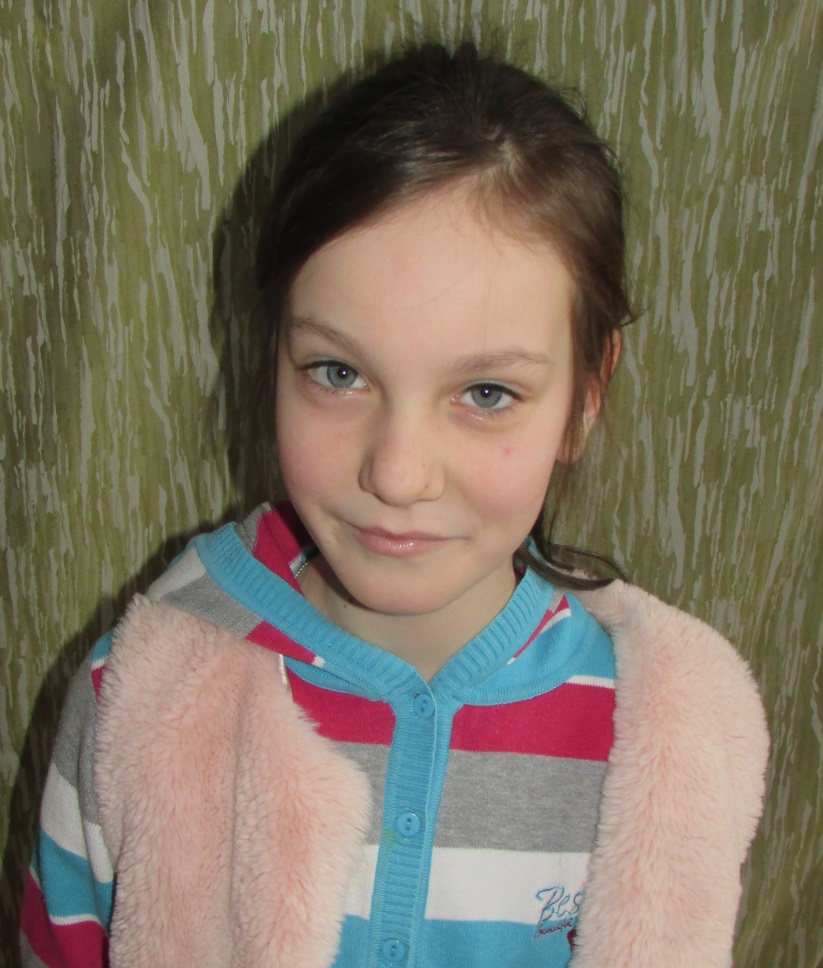 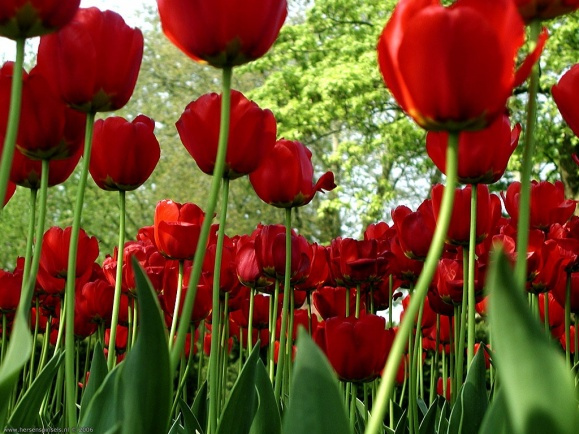 36
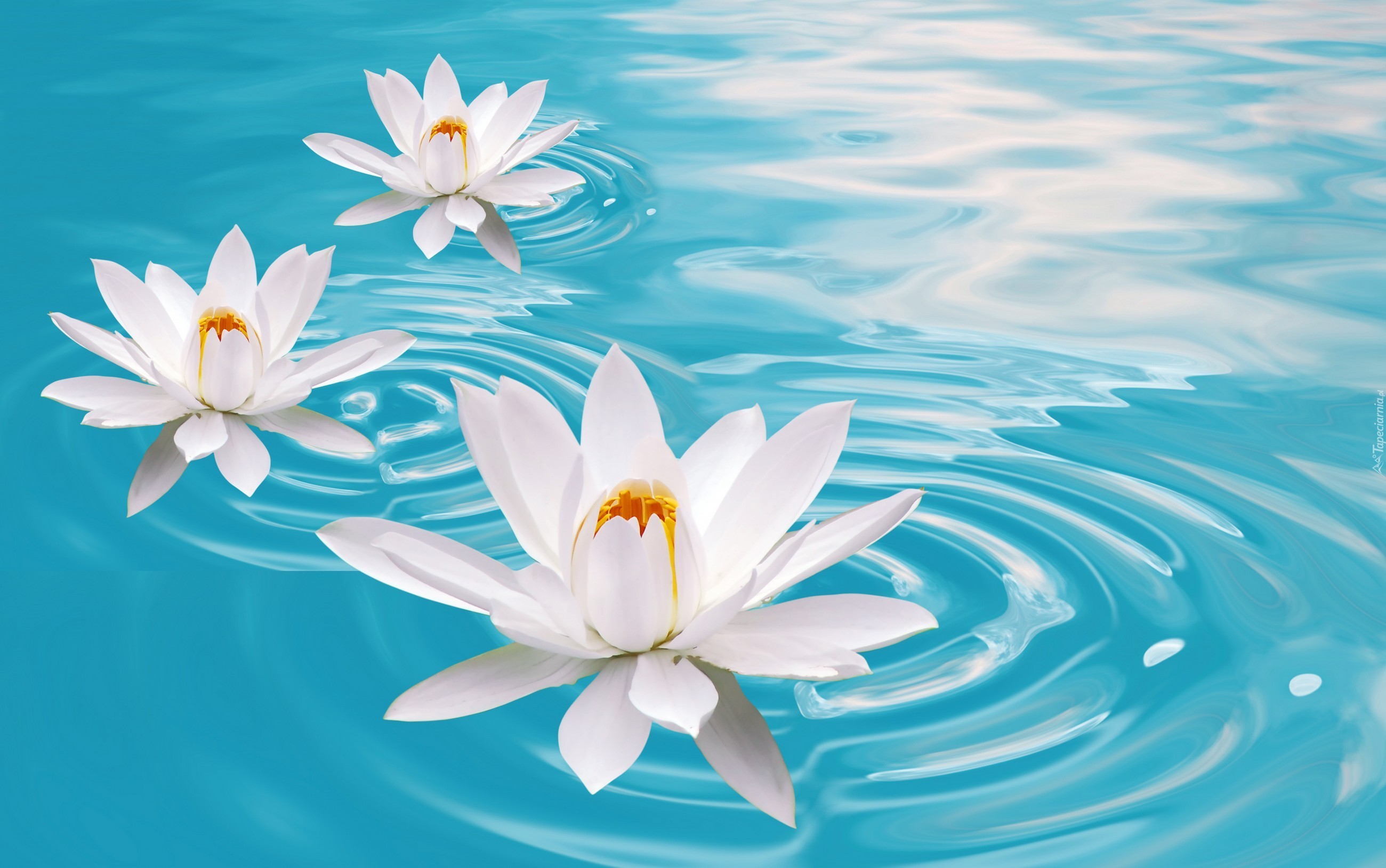 37
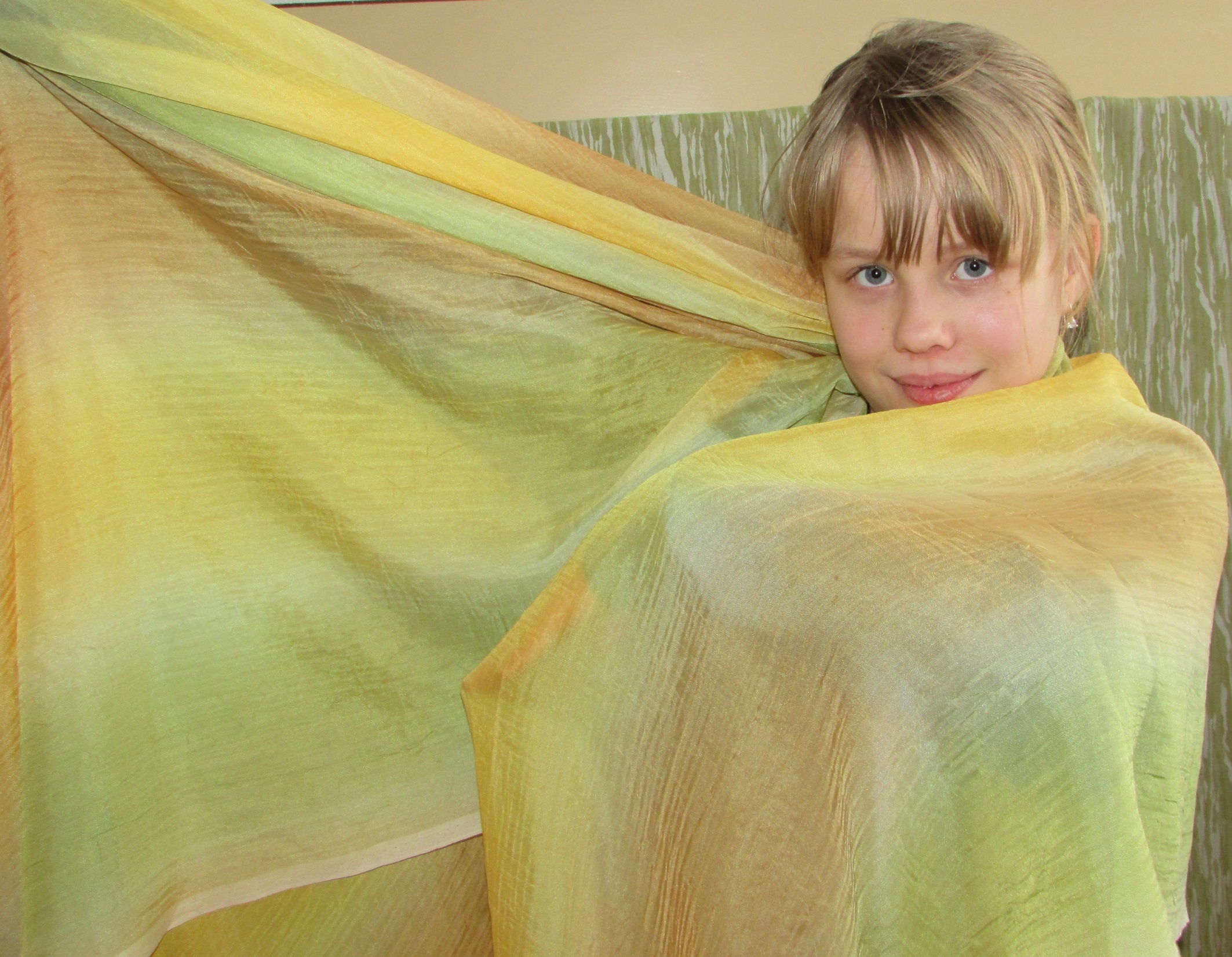 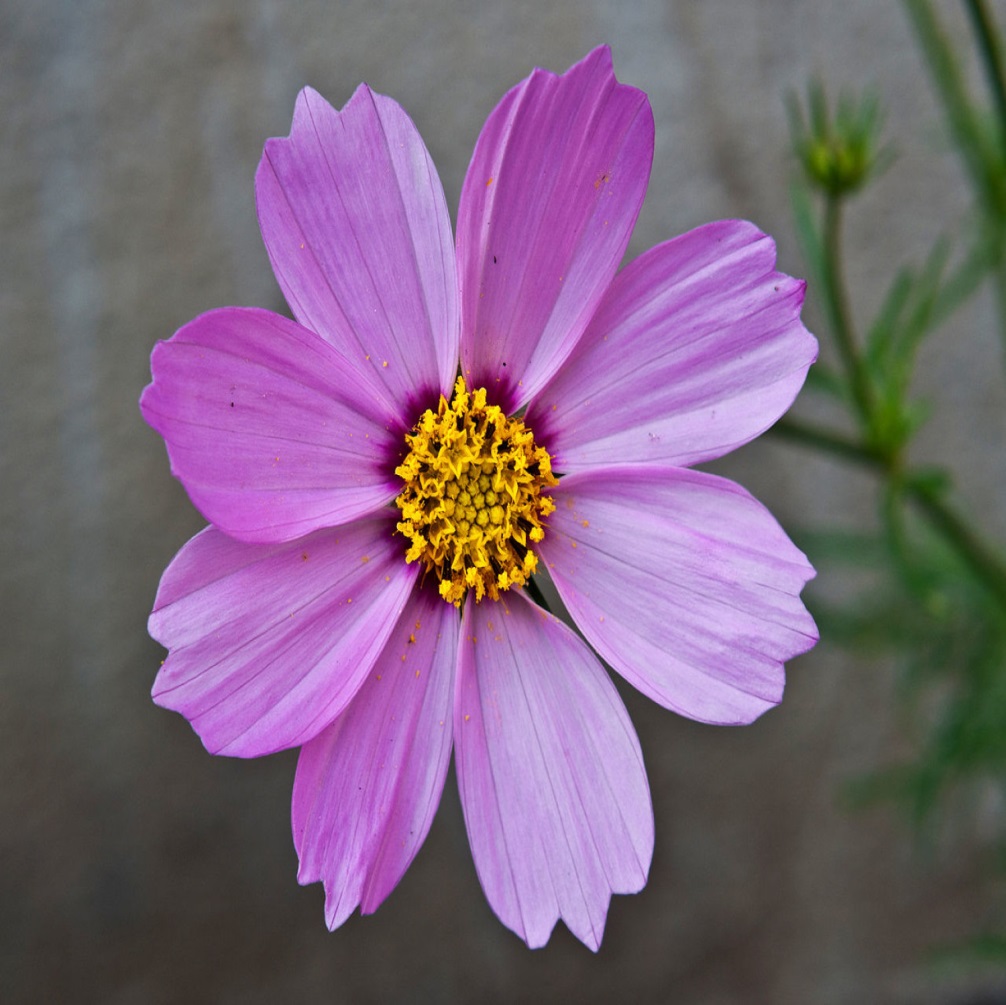 38
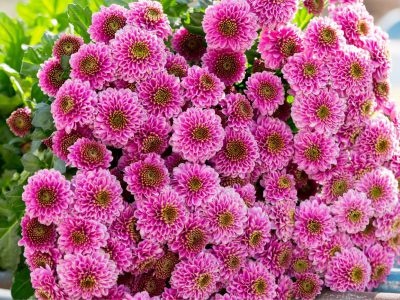 39
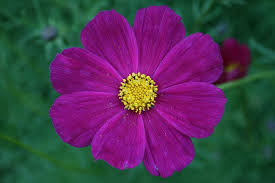 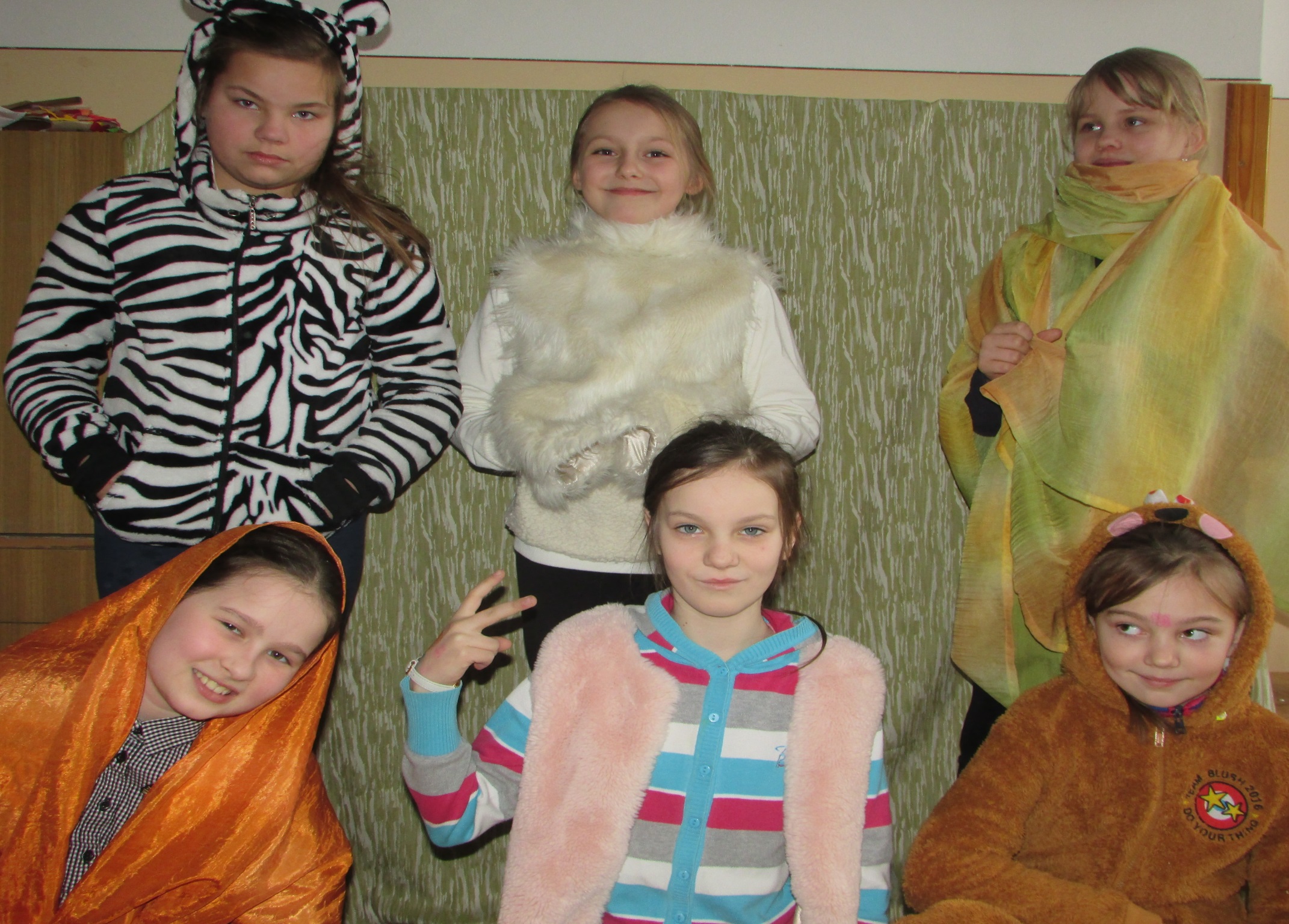 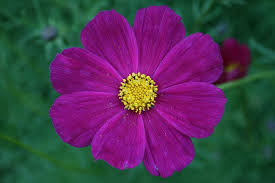 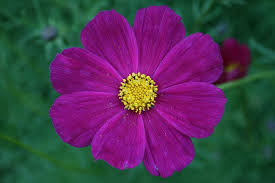 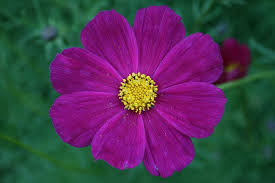 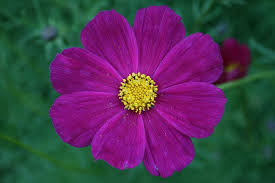 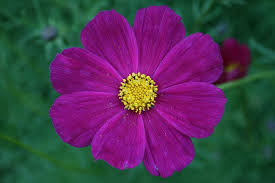 40
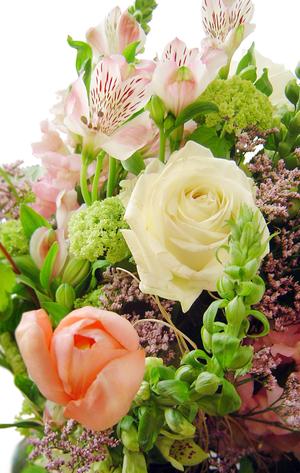 41
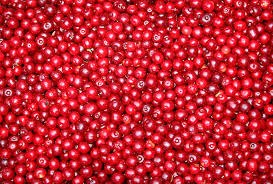 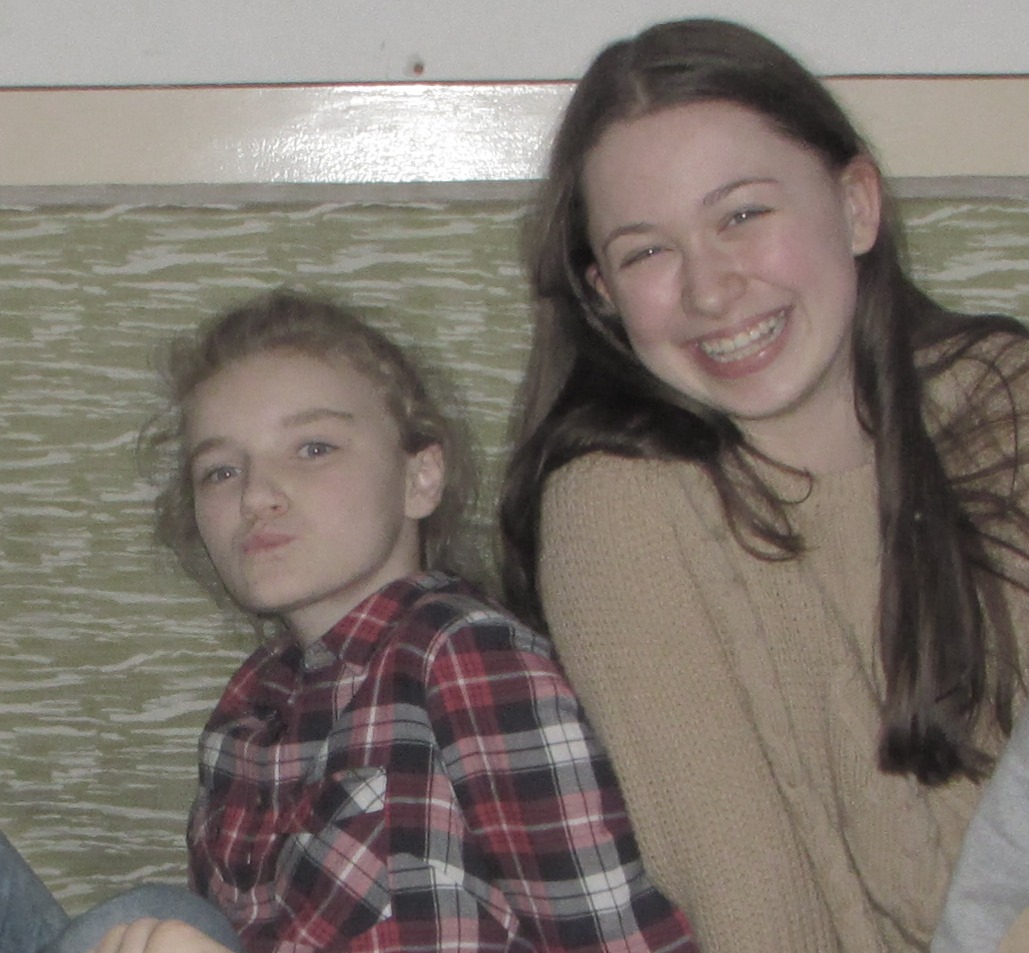 42
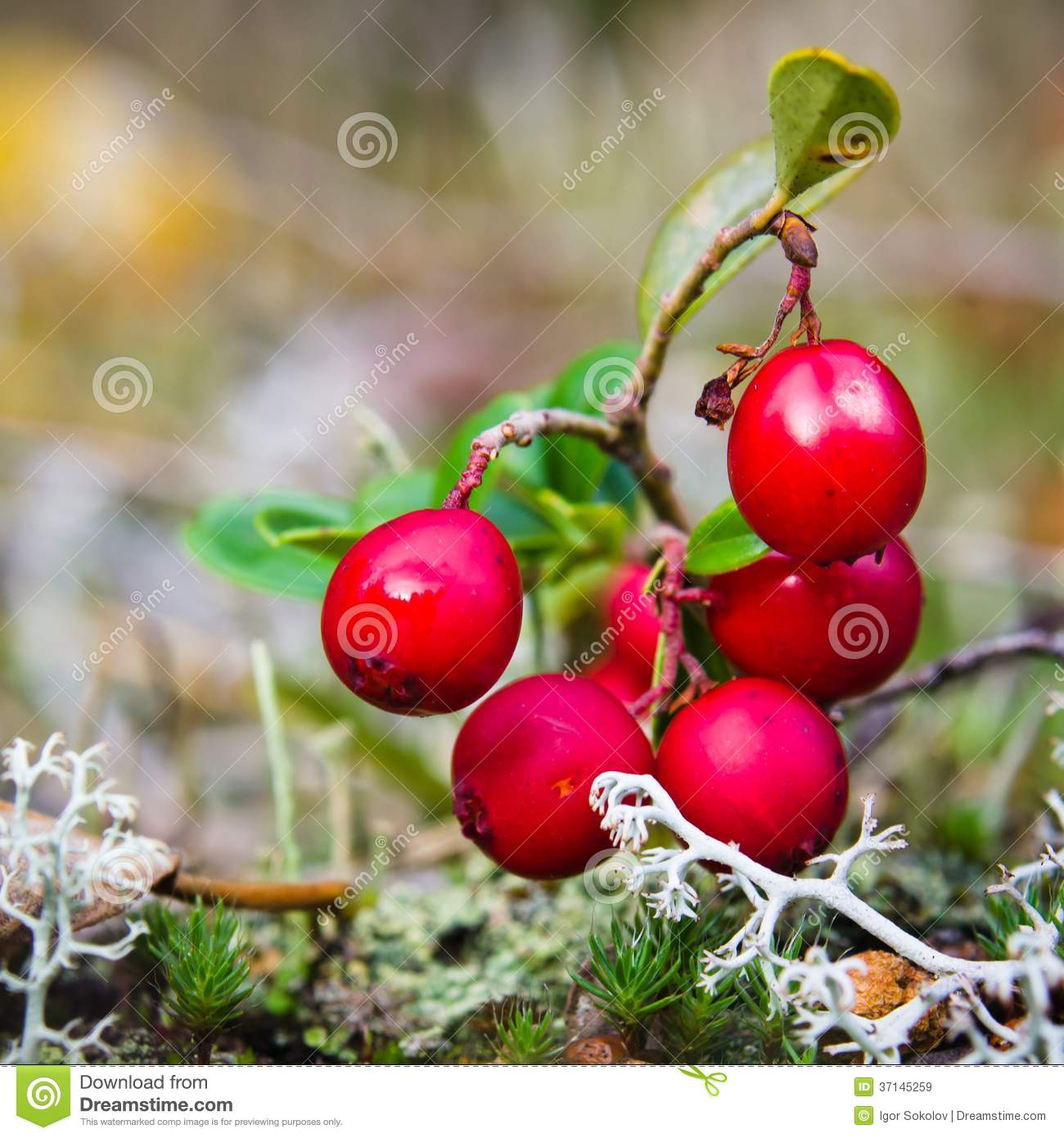 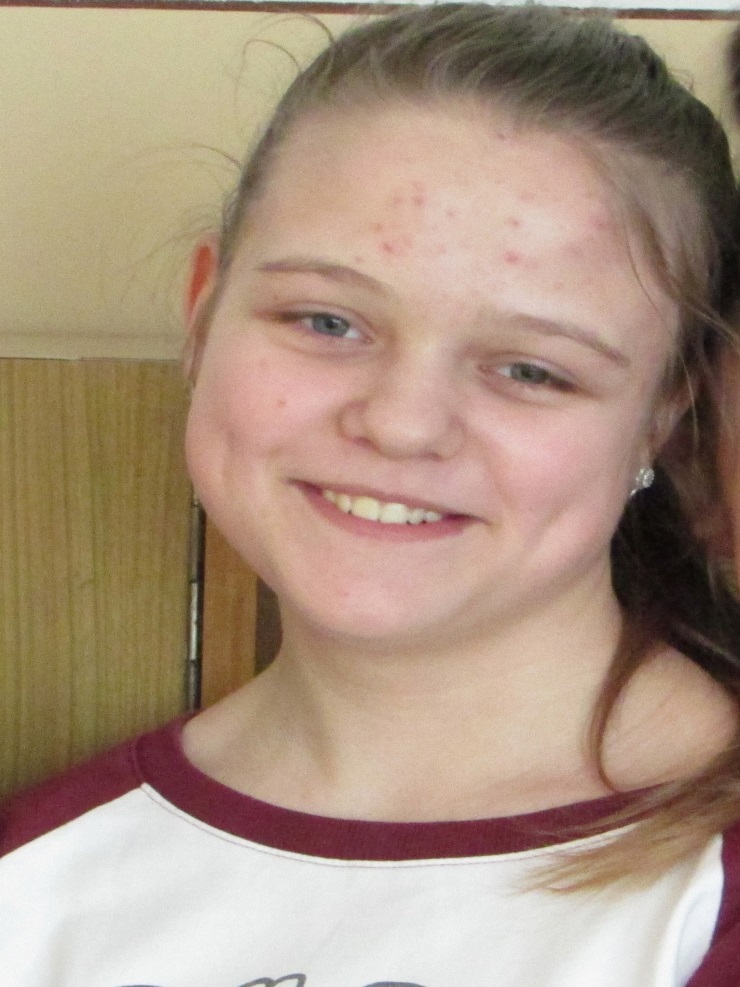 43
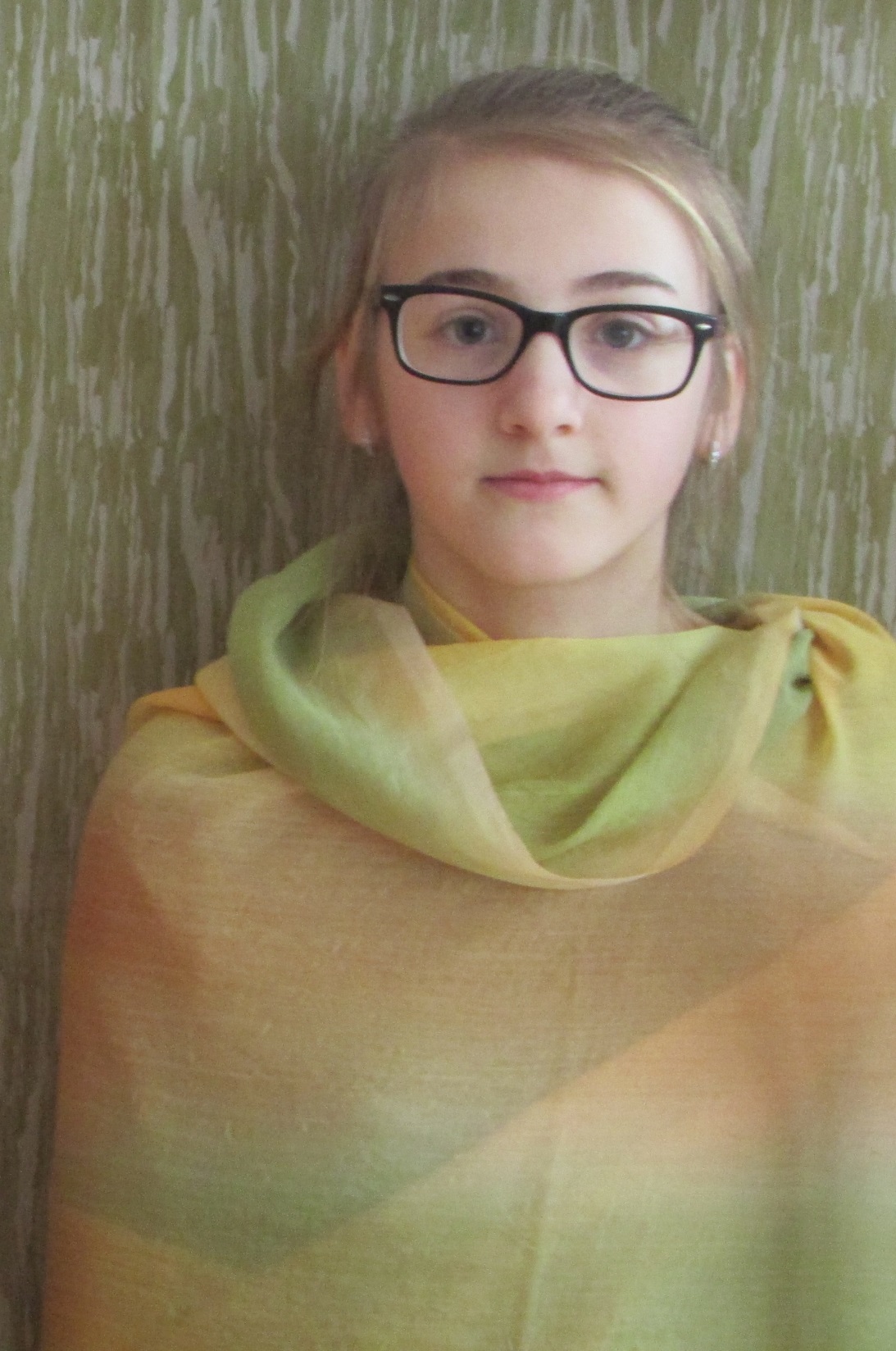 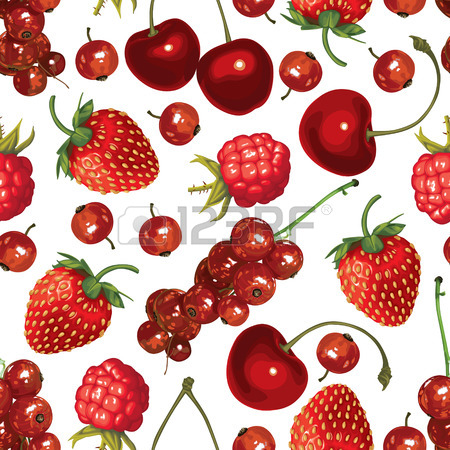 44
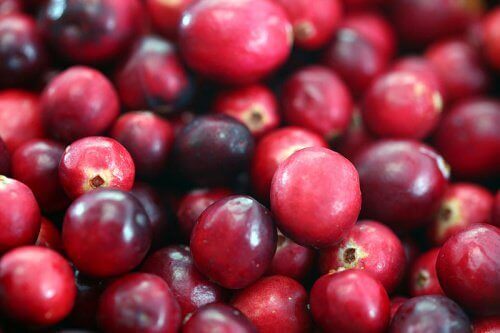 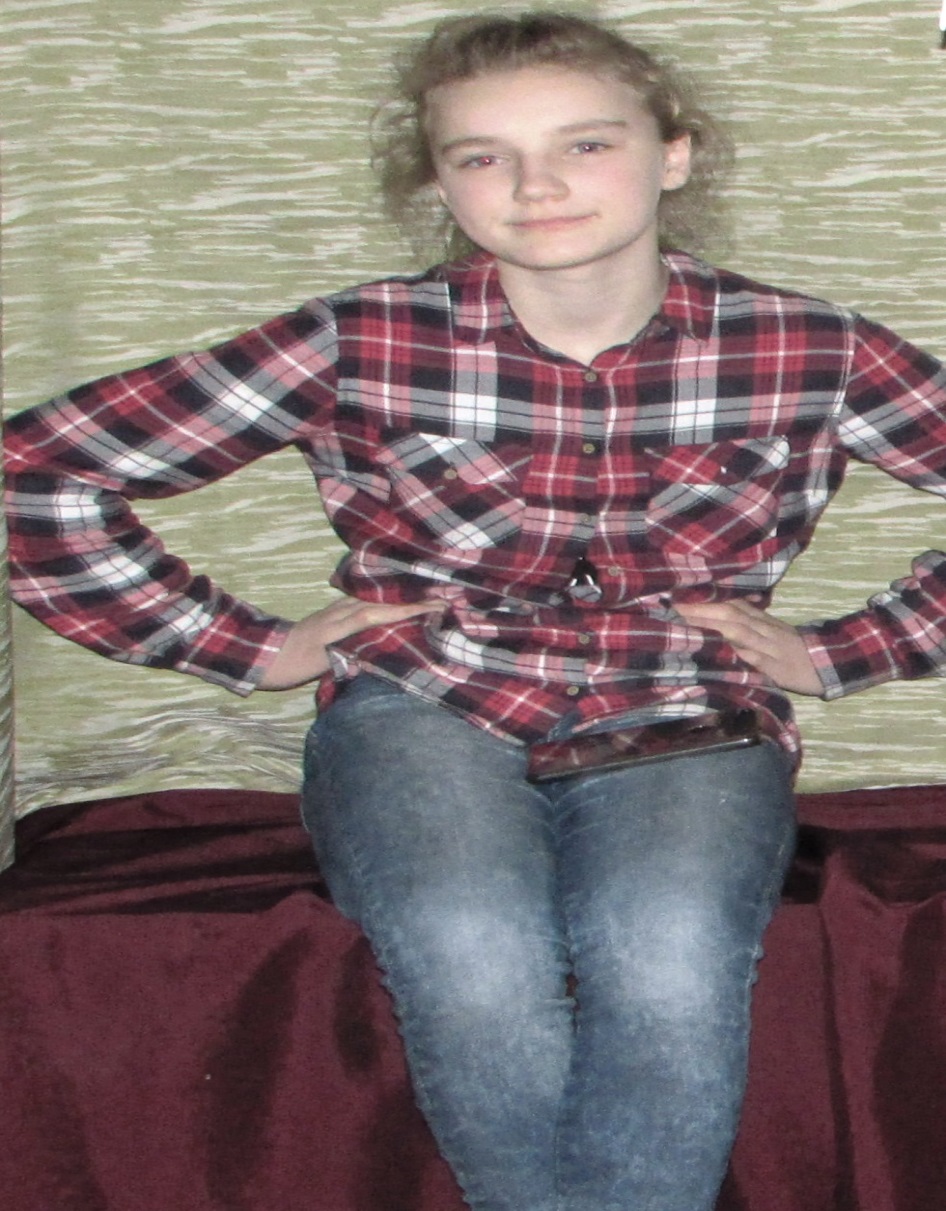 45
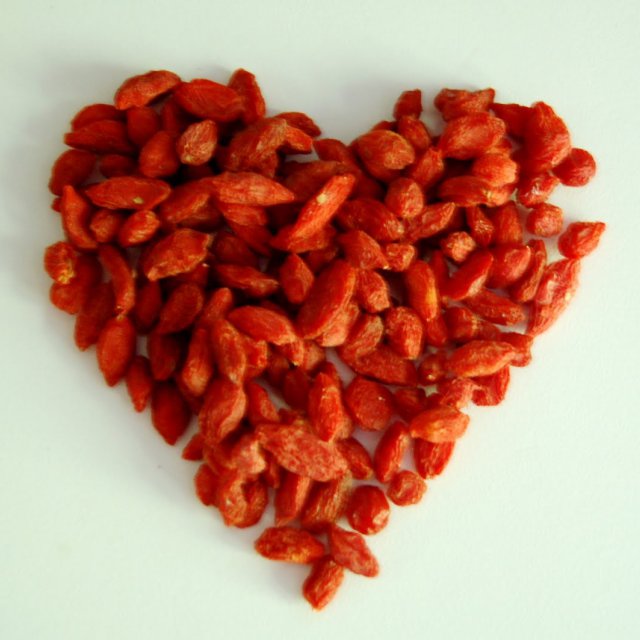 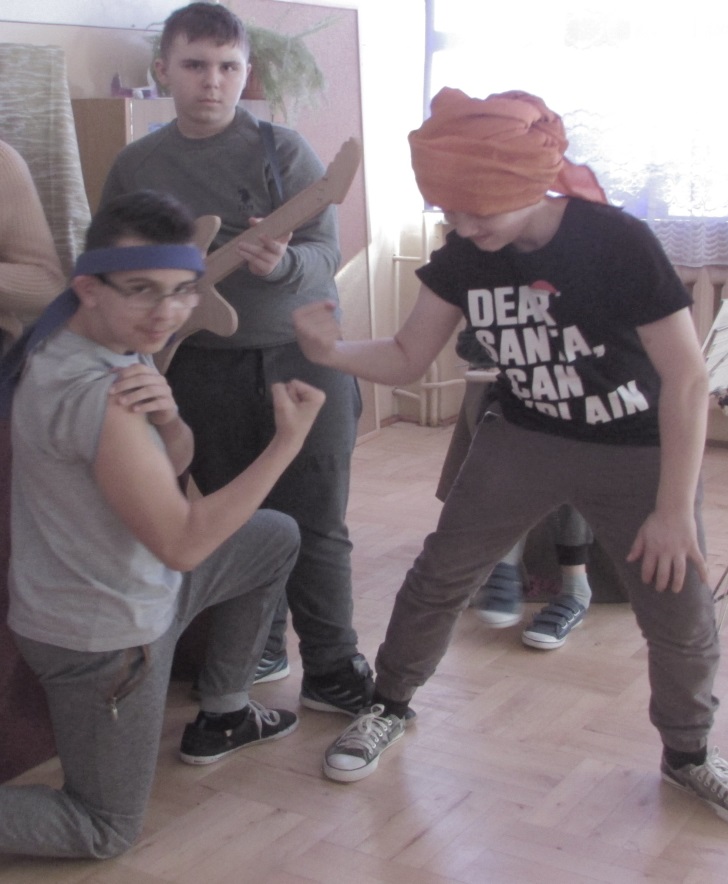 46
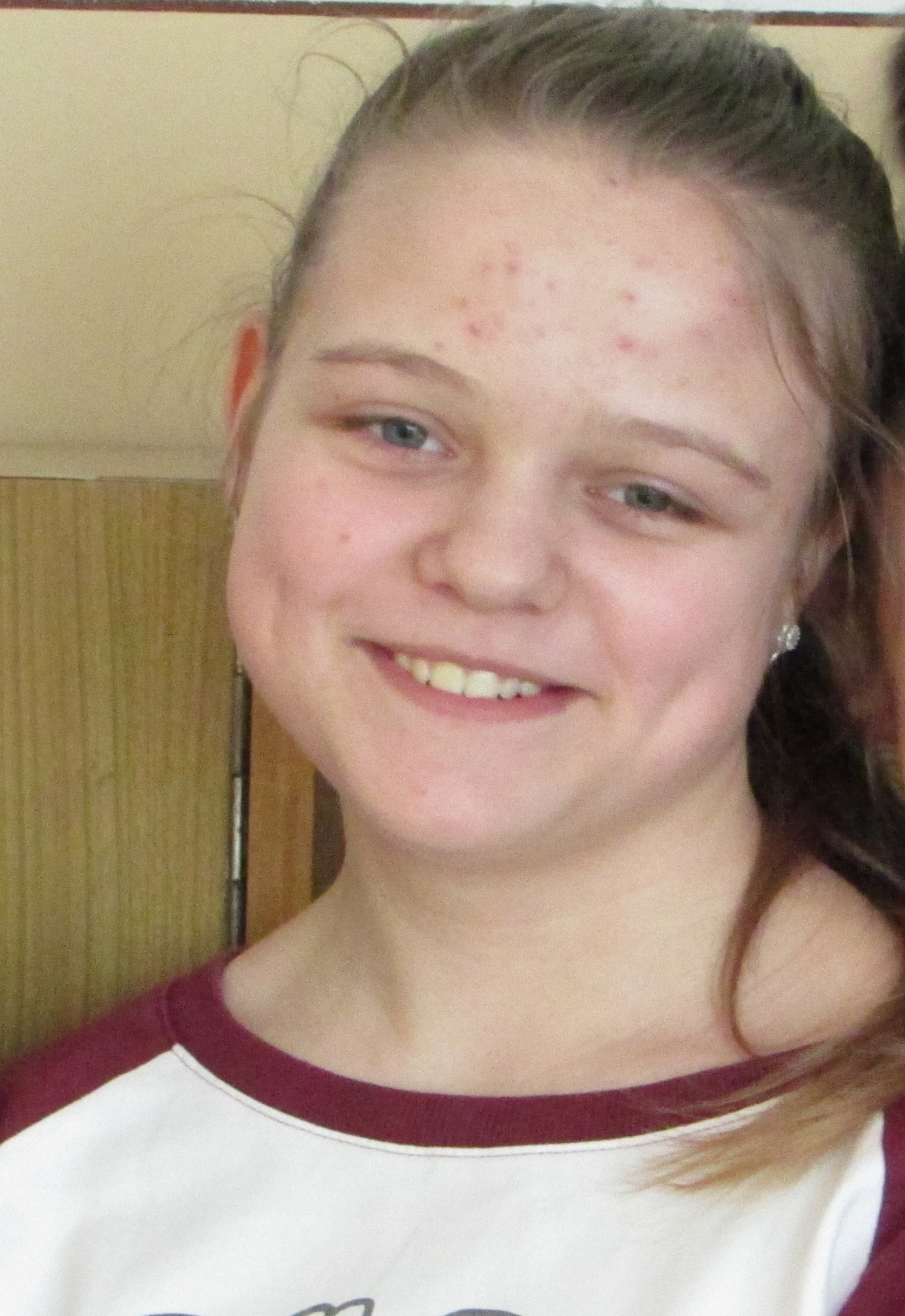 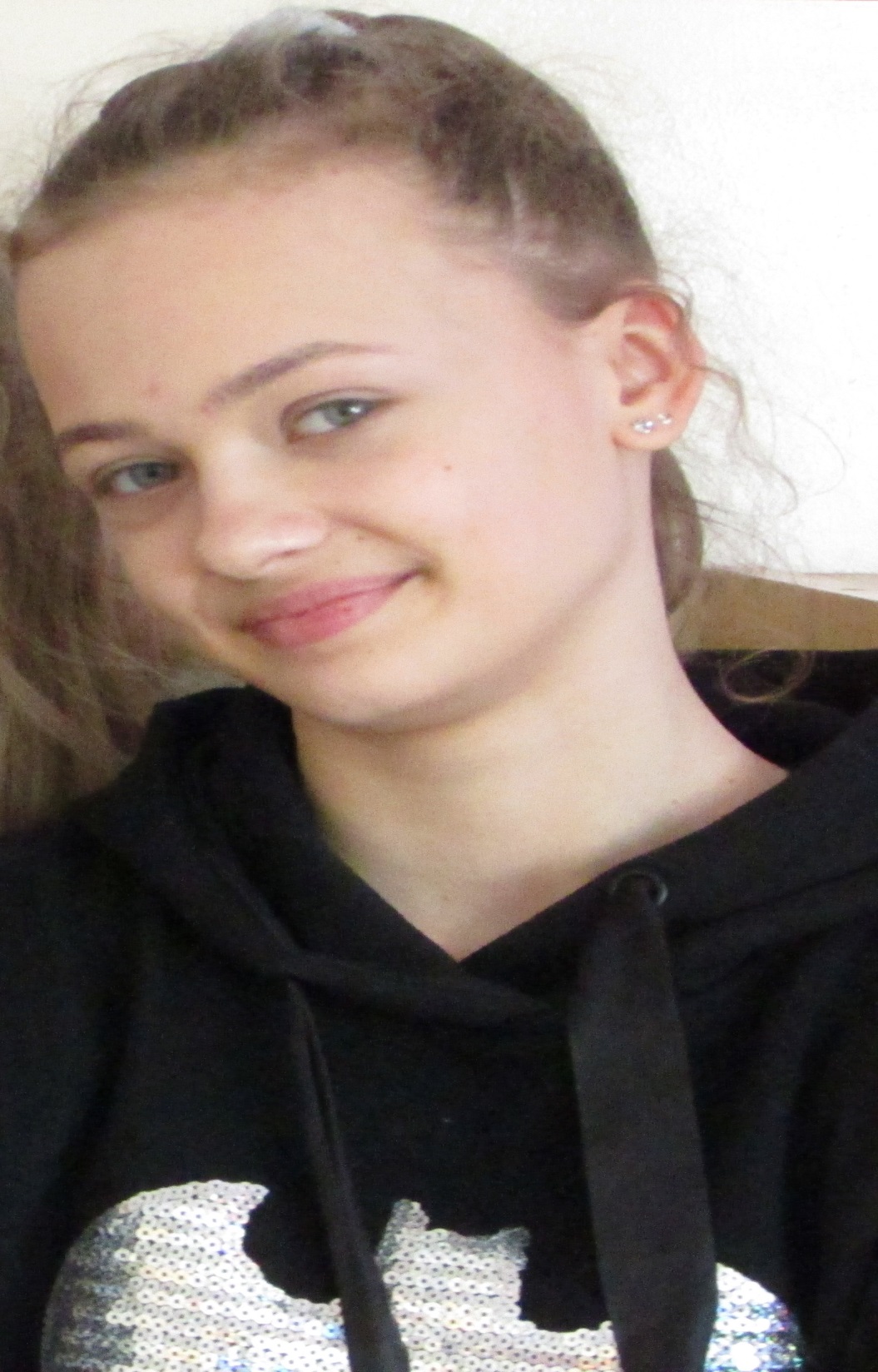 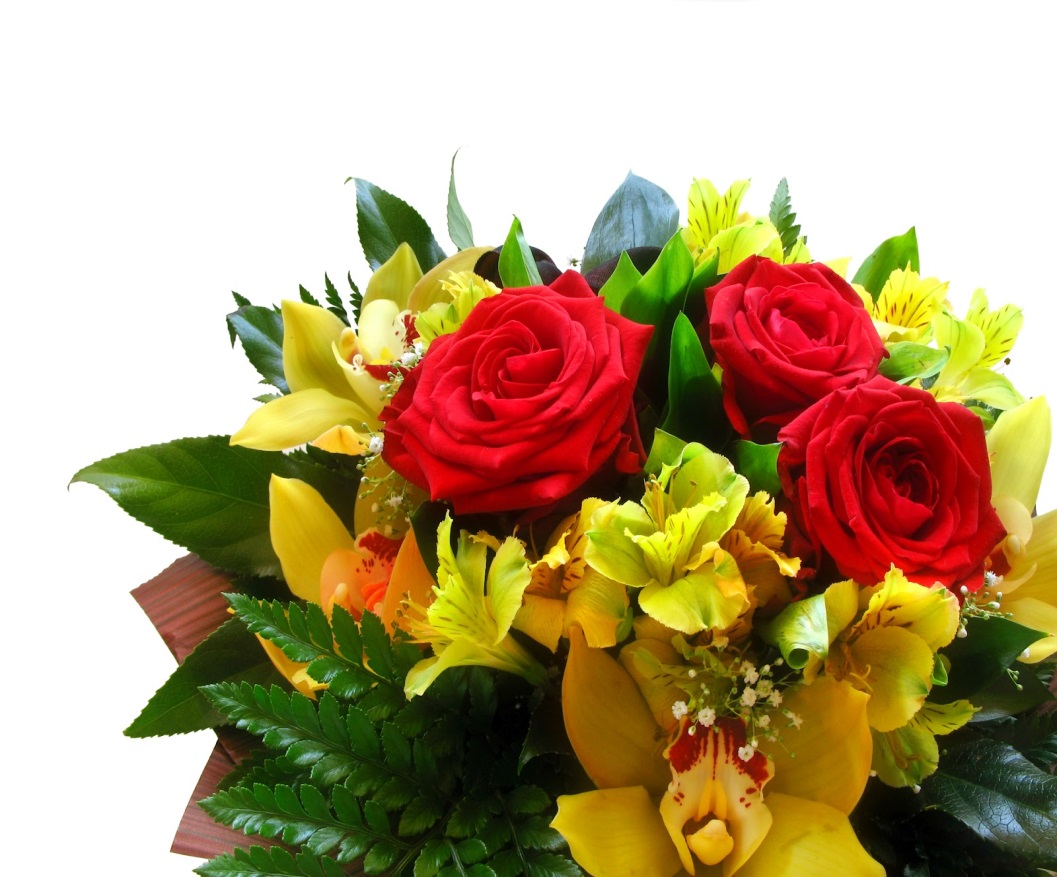 47
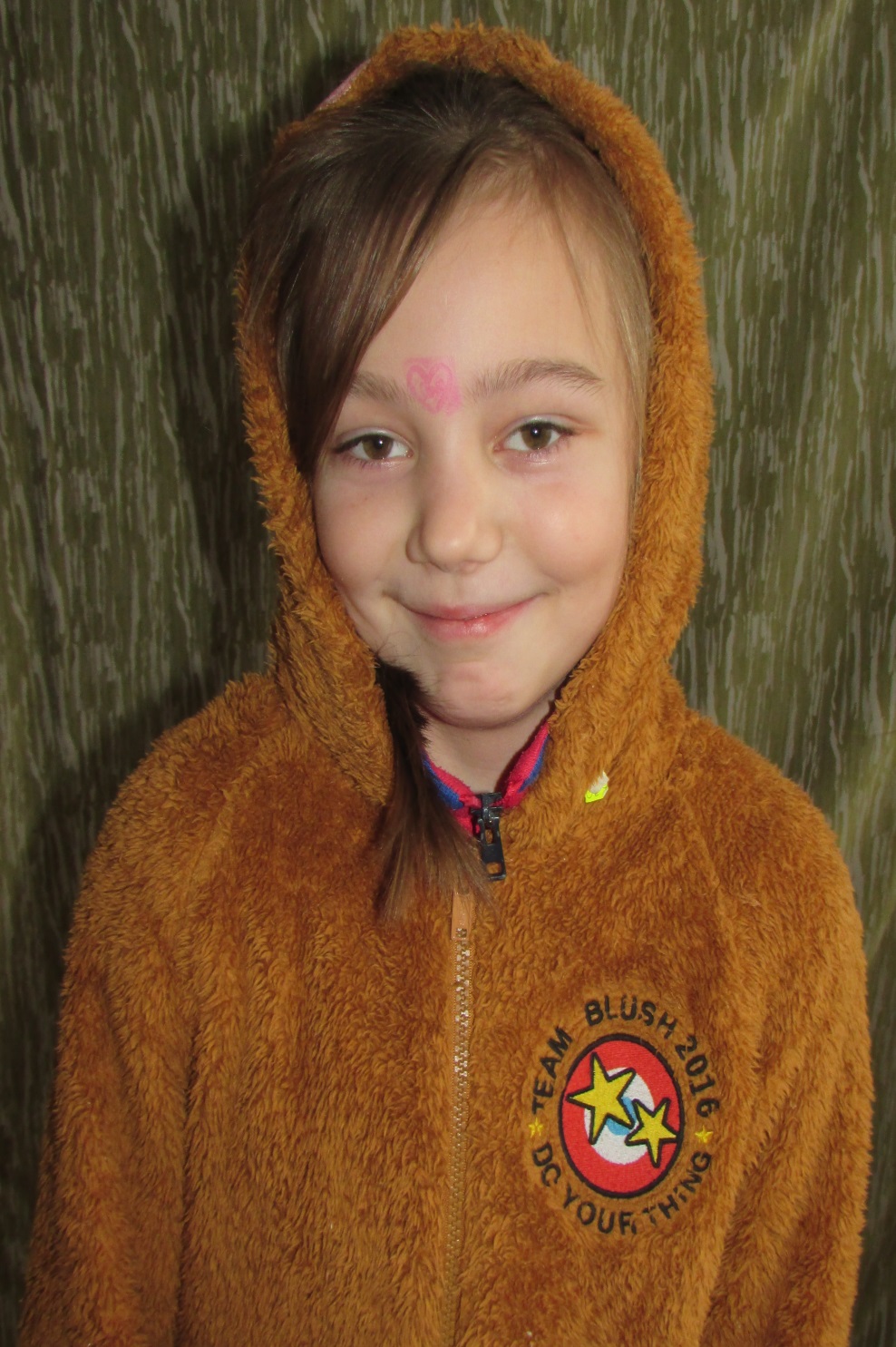 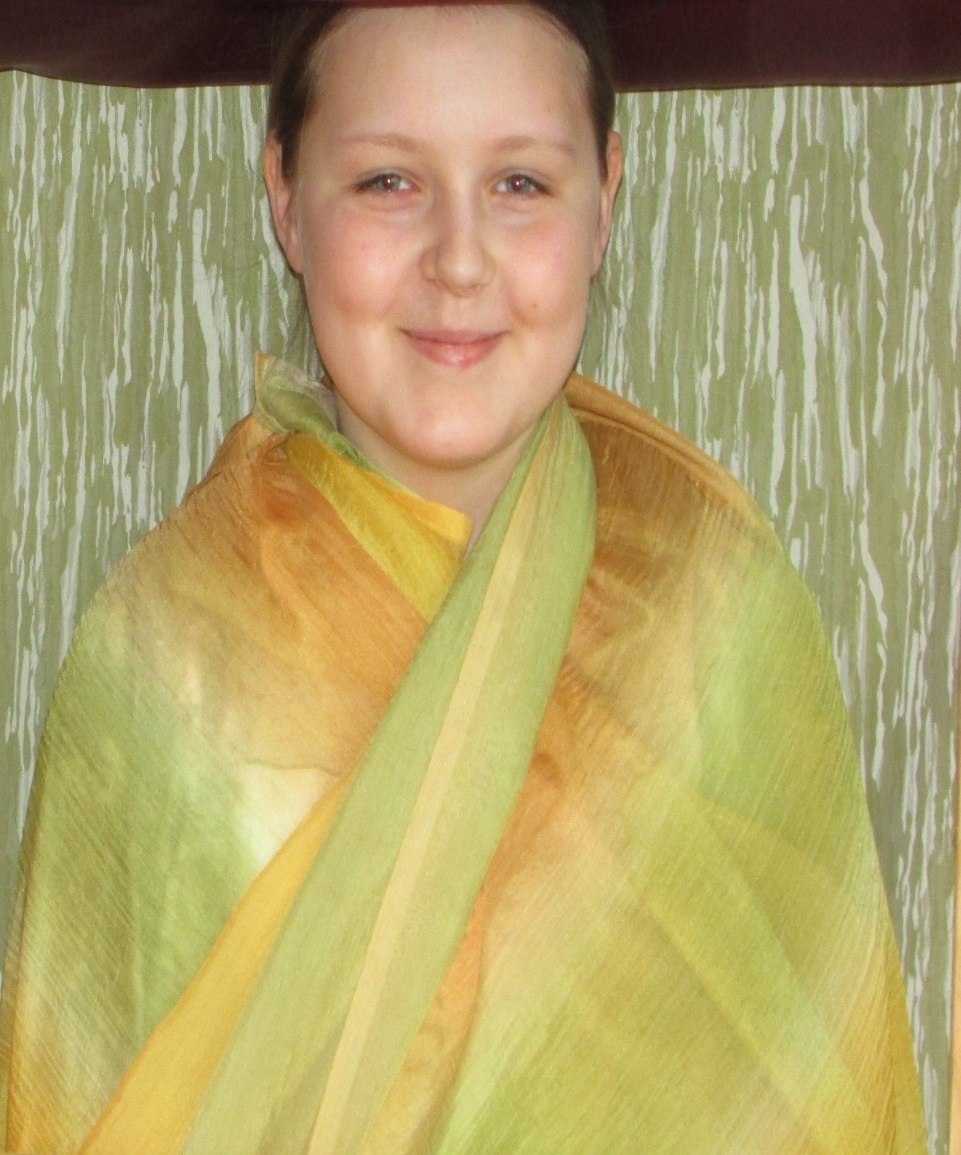 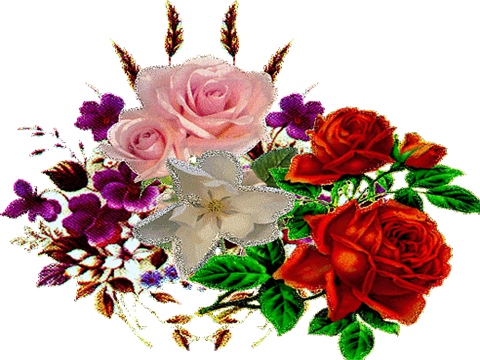 48
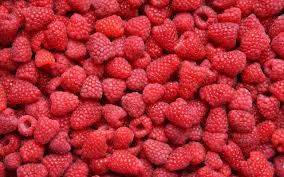 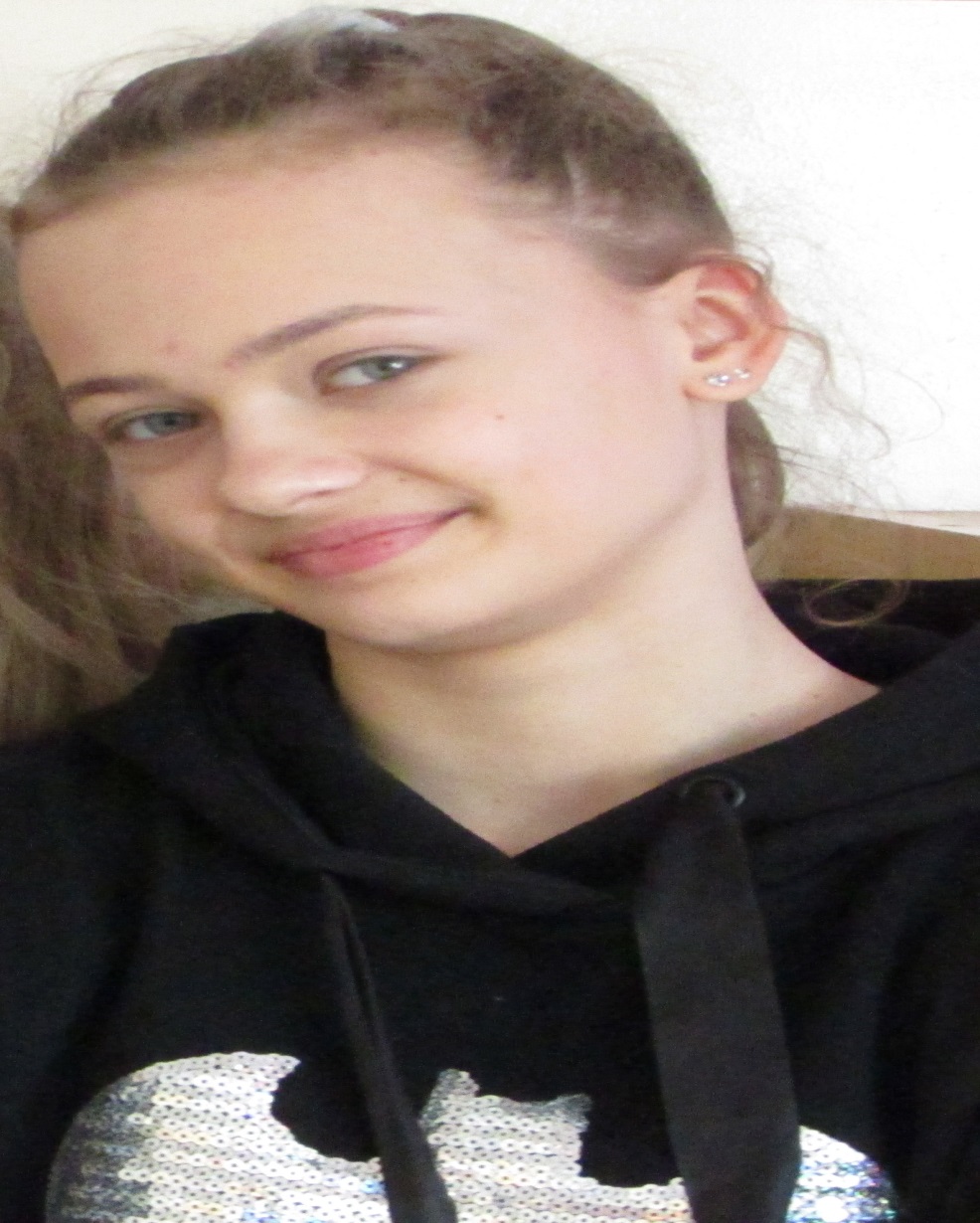 49
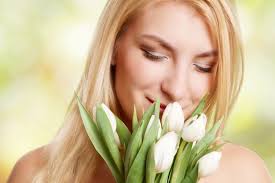 50
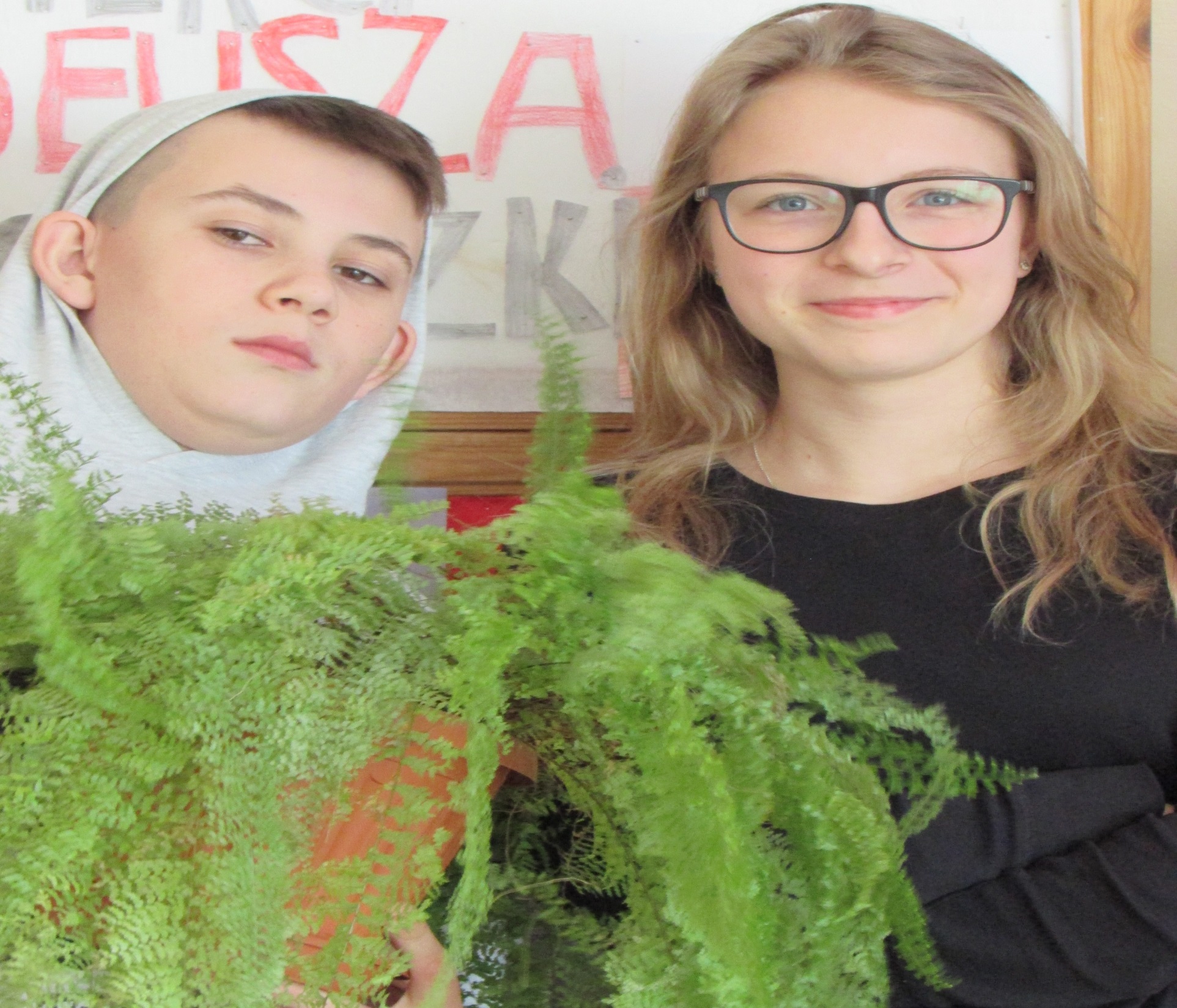 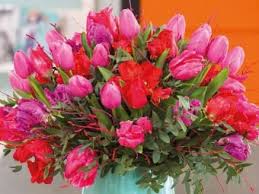 51
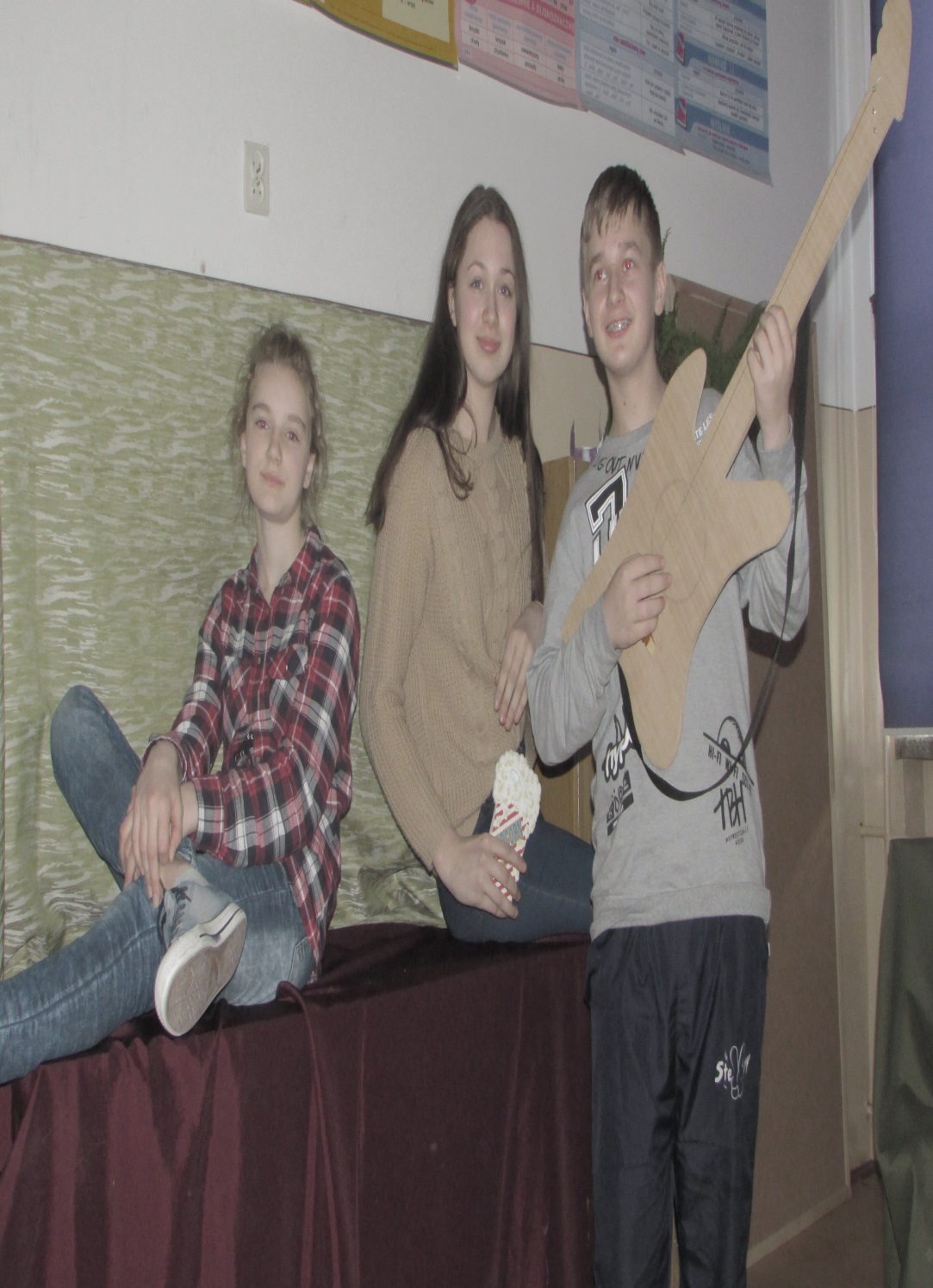 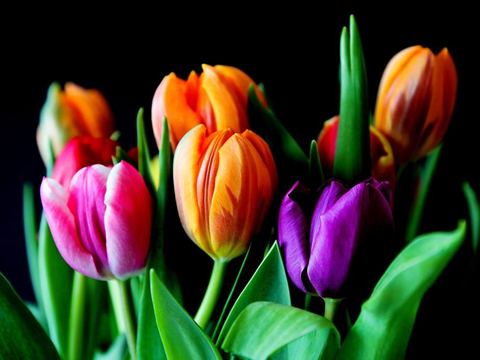 52
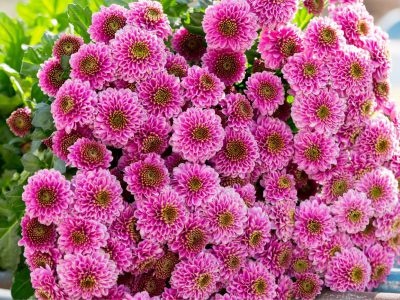 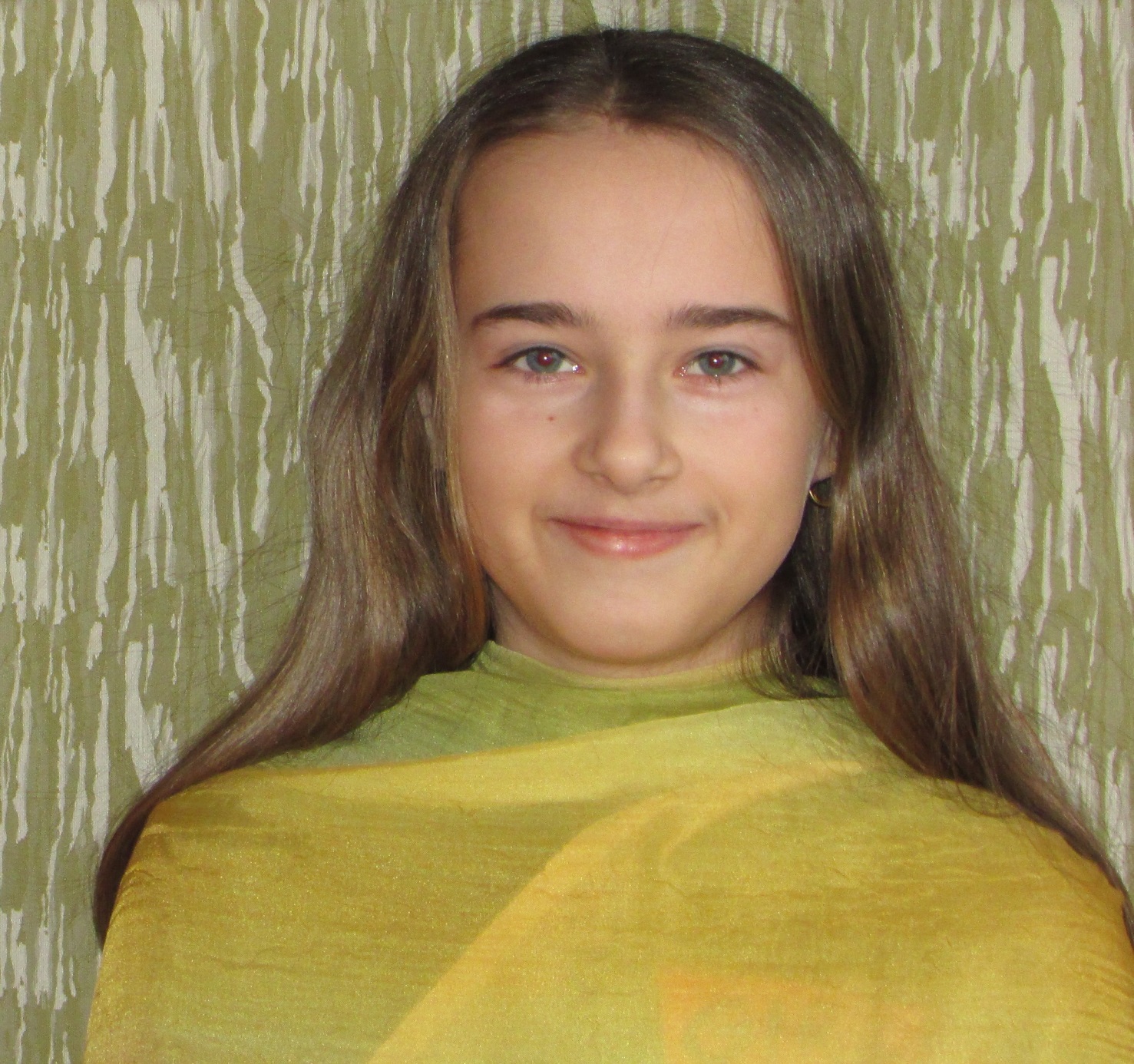 53
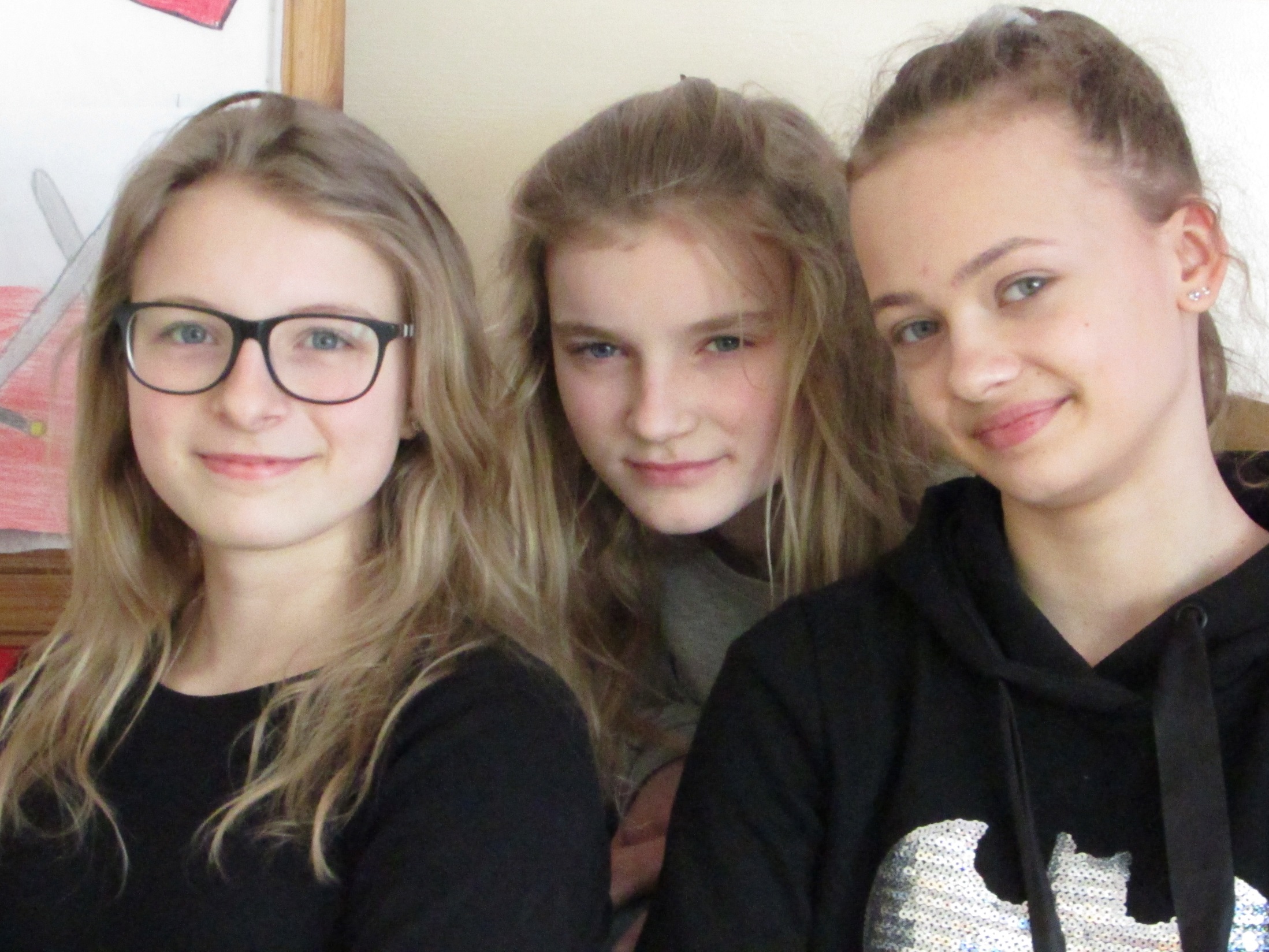 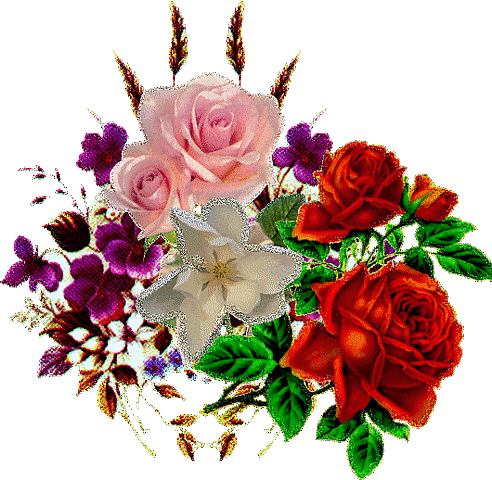 54
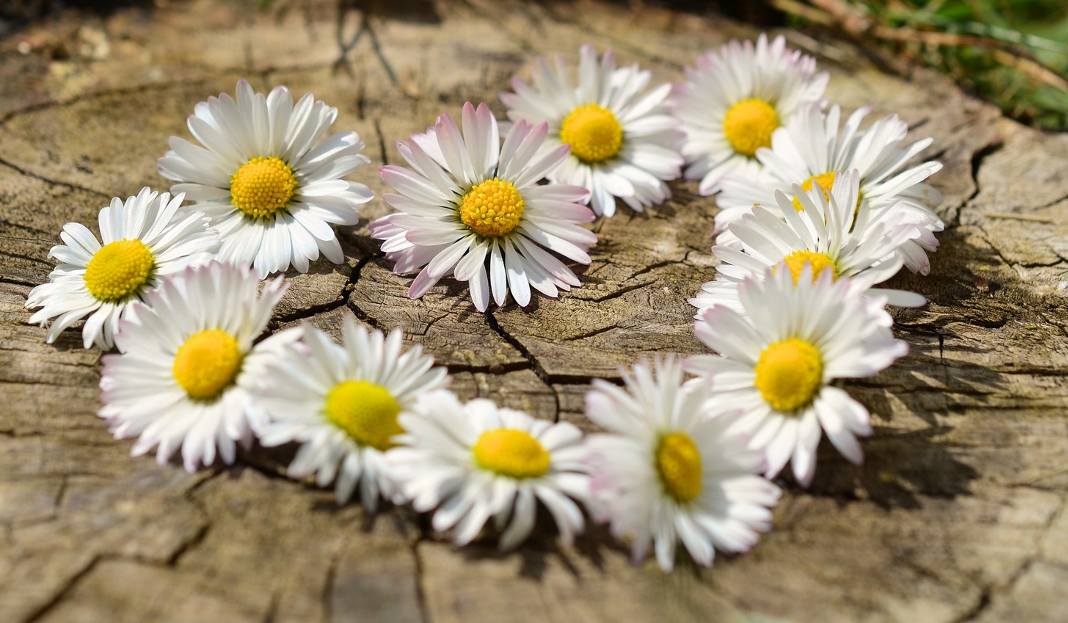 55
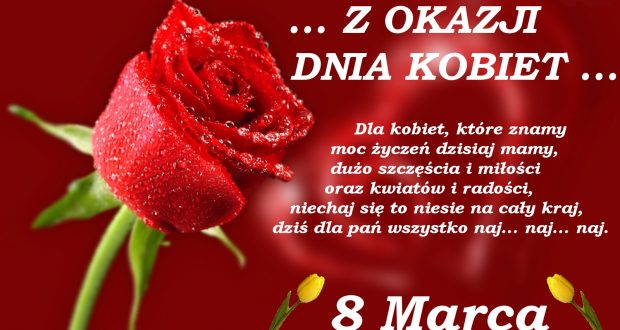 56